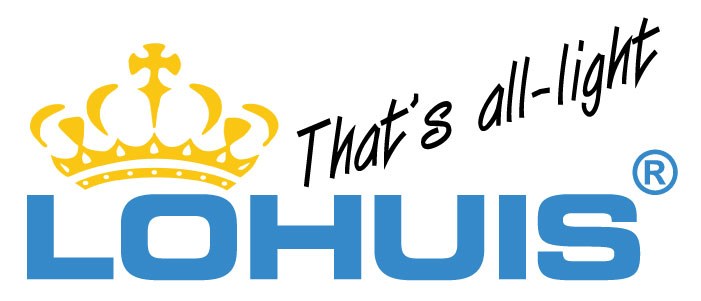 Grote Woerdlaan 36B
2671 CL Naaldwijk
mail@lohuislighting.nl
+31 (0)10 76 00 377
LED Horticulture Lighting
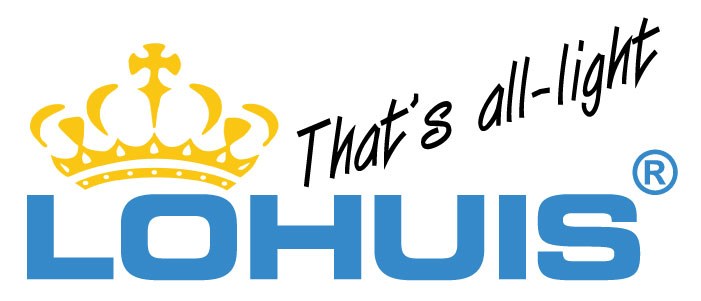 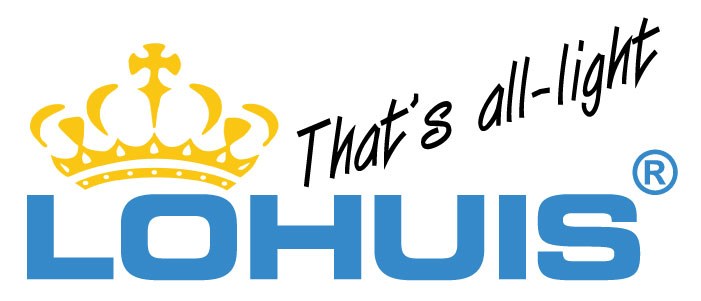 Vertical Farm System

   Greenhouse Light

   Cannabis Light

   Seaweeds Growth Light

   Grape Growth Light

   Full Spectrum Light/ Residential Growth Light
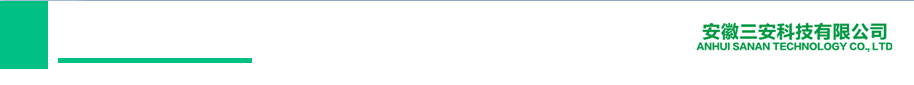 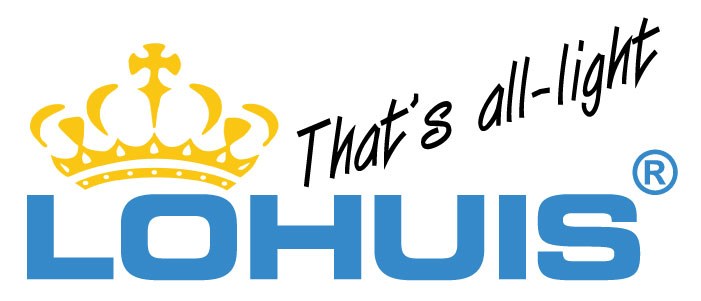 Low-Power Top light—10/15/18W
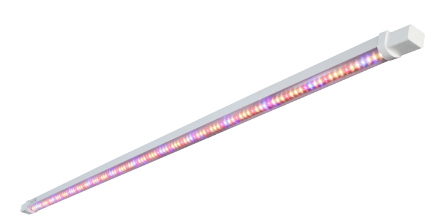 LED  low power Top light
Lifetime: 25000H
IP65
Beam angle: 120
Customizable spectrum;
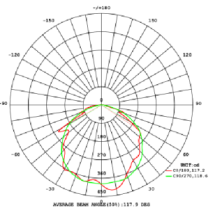 Applications：
Vertical farming;
Tissues culture, herbs, medical plants 
and vegetables.
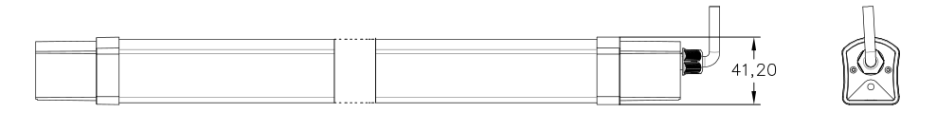 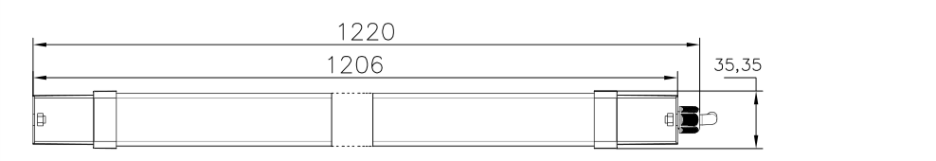 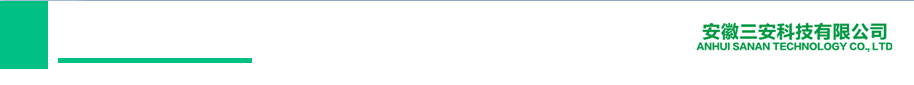 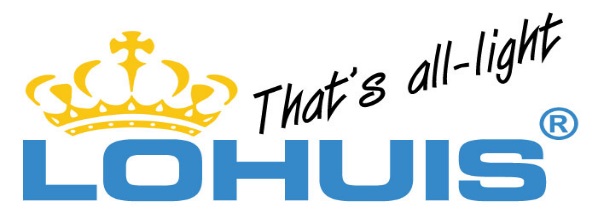 Applications-Vertical Farm
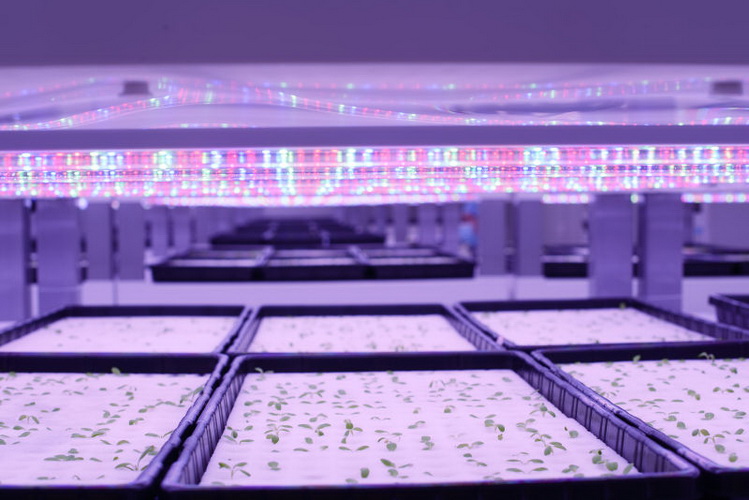 Growth shelf( Unit): including 
Water/ nutrition cycle system;
Growth raft;
Growth lighting
Seedling period
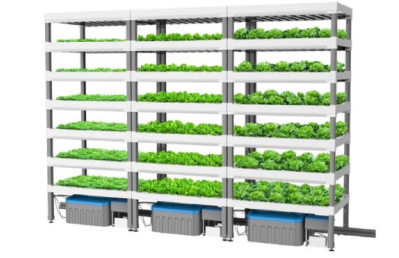 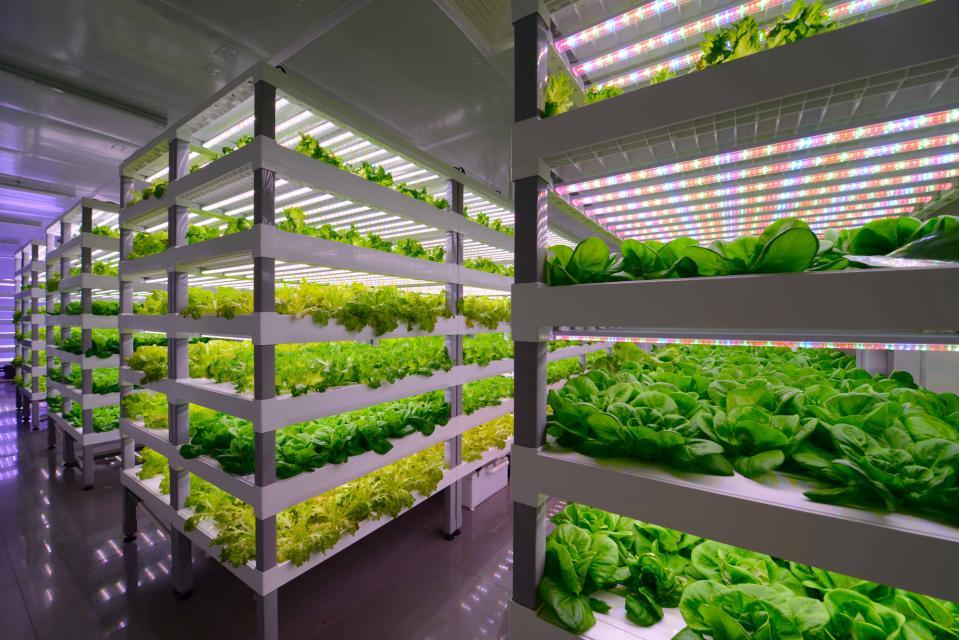 Growing period
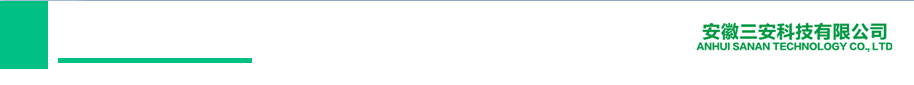 Vegetable fty of Sanan
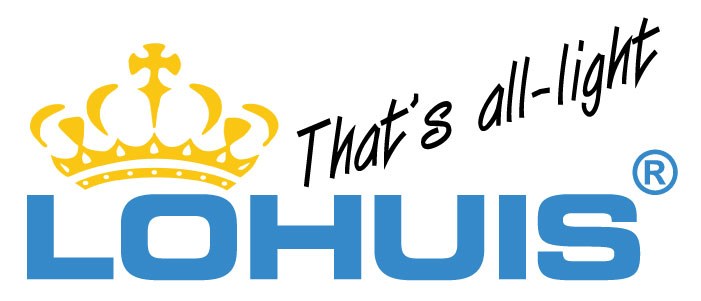 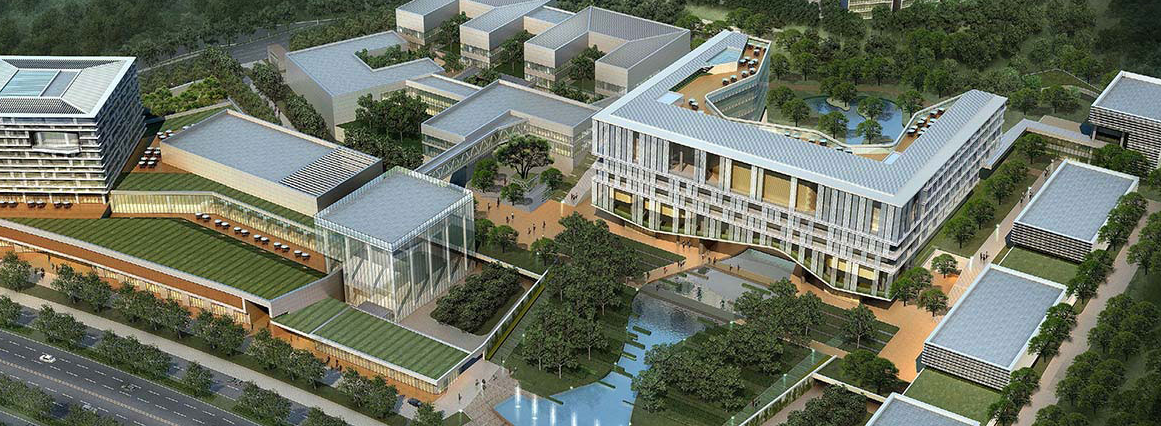 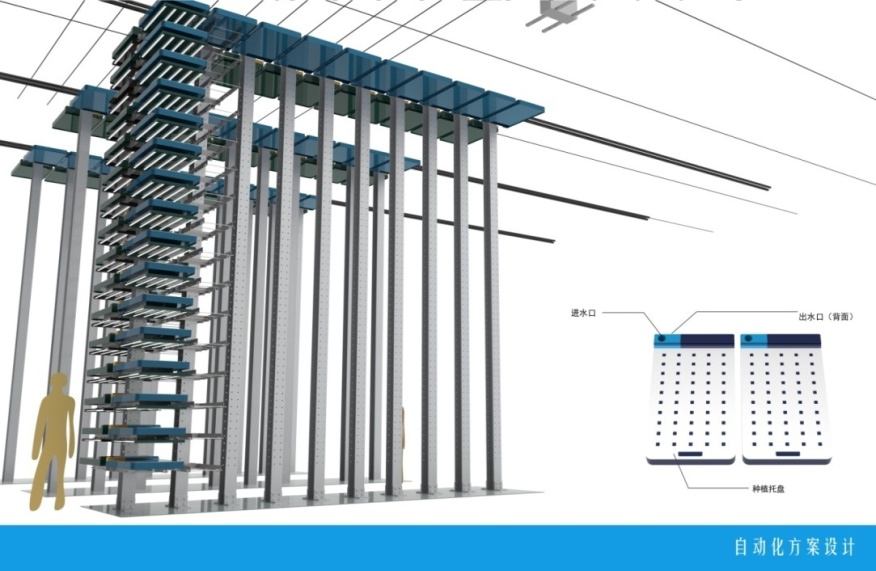 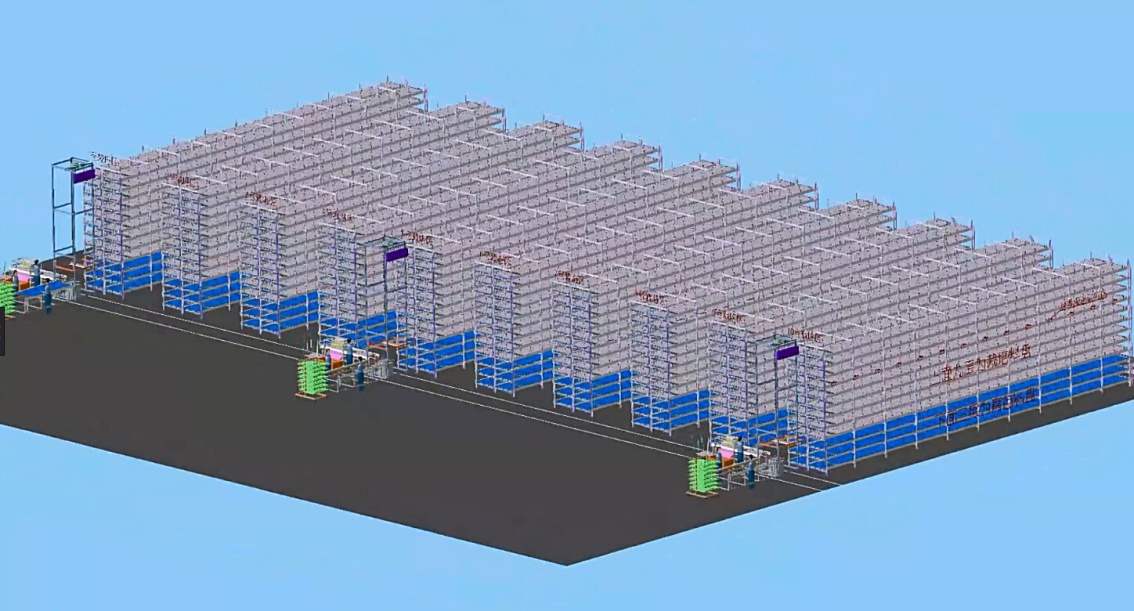 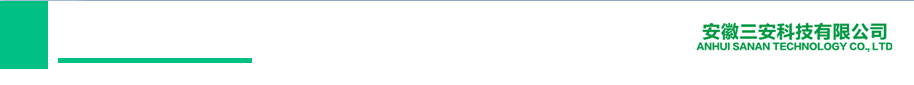 Planting results compare
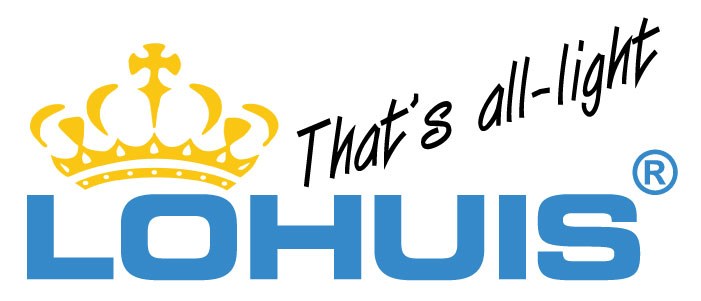 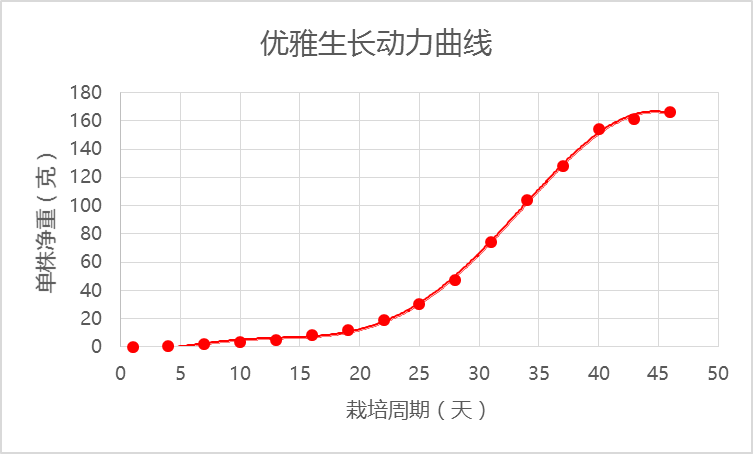 Lettuce
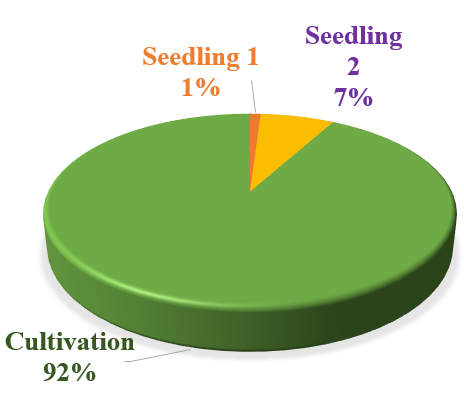 Traditional cultivation mode
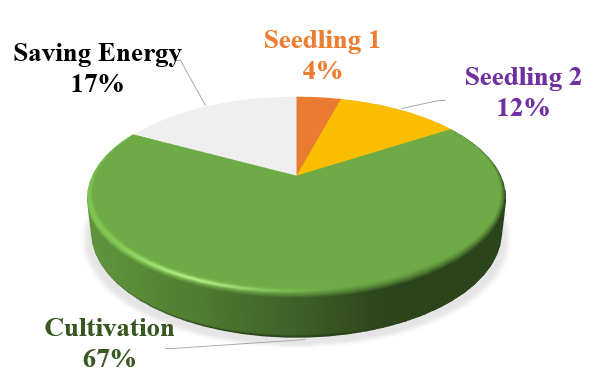 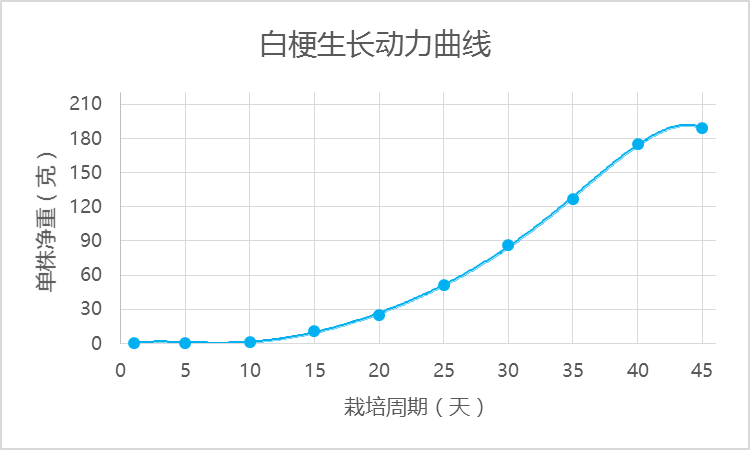 Pakchoi
Vertical farmEffect: output increased by 25% and energy consumption reduced by 17%.
From seed germination to harvest: 
Lettuce:35 days 110g, 40 days 160g
Pakchoi:35 days 120g, 40 days 180g
[Speaker Notes: 栽培技术体系在植物工厂高效生产中占有重要的地位，例如，我们仅仅育苗期的栽培技术模式，降低幼苗期栽培密度和延长光照时间，效果:产量增加25%，能耗降低17% 。目前我们植物工厂已构建了几类植物生产的栽培技术体系，包括生菜（4个品种）、小白菜（2个品种），冰菜、罗勒、金线莲等。按照栽培技术体系进行生产，生产的水平处于国际领先地位。如日本生产生产水平最高的Spread公司从萌芽到采收35天80g，我们35天平均110g，40天采收160g;小白菜白梗35天平均120g,40天180g]
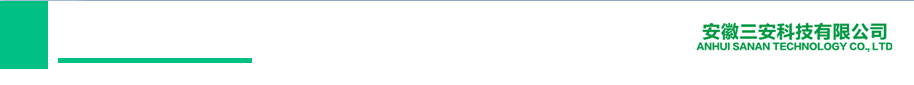 Contents
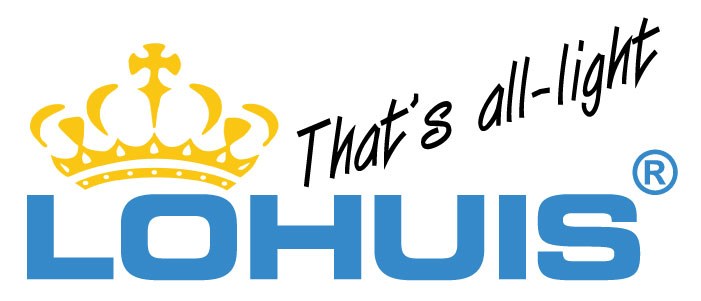 Vertical Farm System

   Greenhouse Light

   Cannabis Light

   Seaweeds Growth Light

   Grape Growth Light

   Full Spectrum Light/ Residential Growth Light
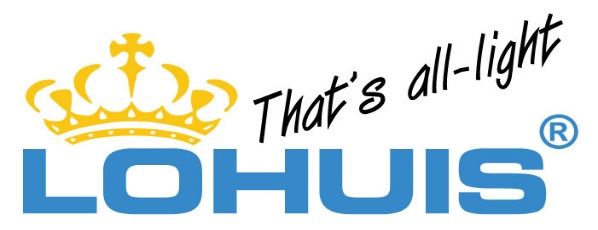 Middle power Top light—30/60/90W
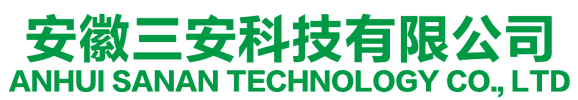 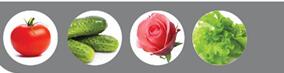 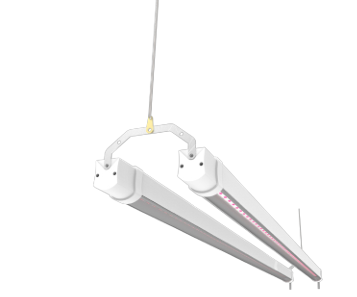 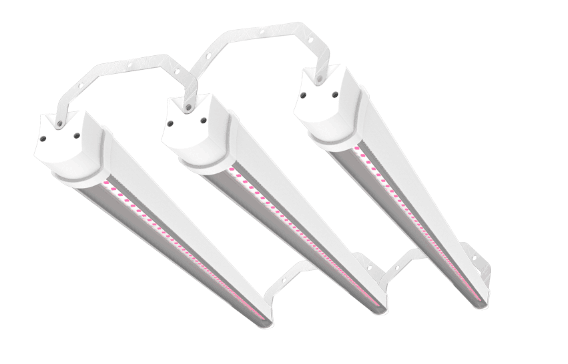 LED  middle power Top light
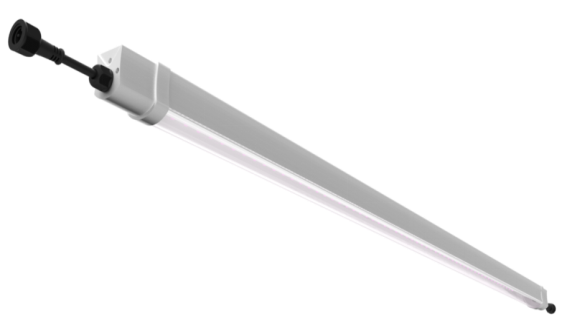 Lifetime: 25000H
IP65
Beam angle: 110
Customizable spectrum
Head to end connection
Applications：
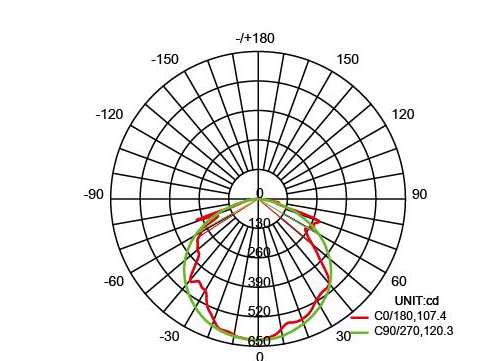 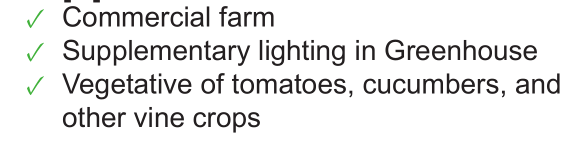 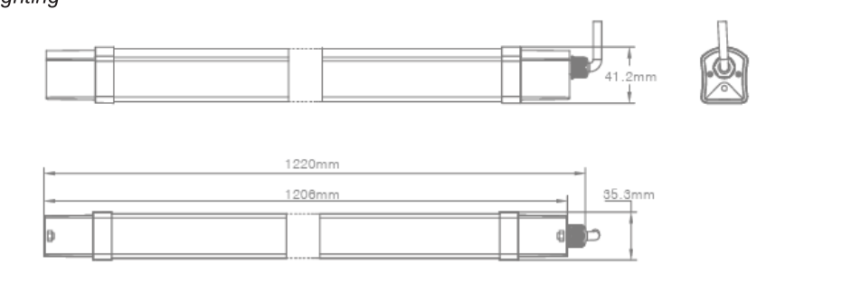 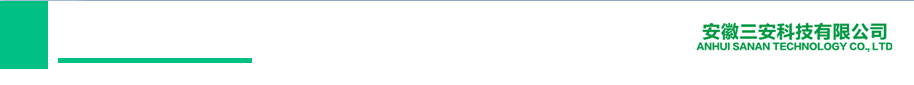 Installation
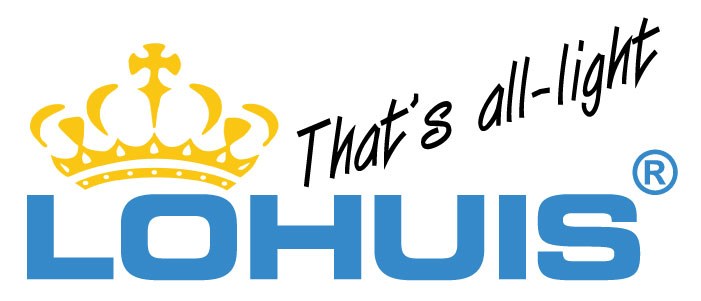 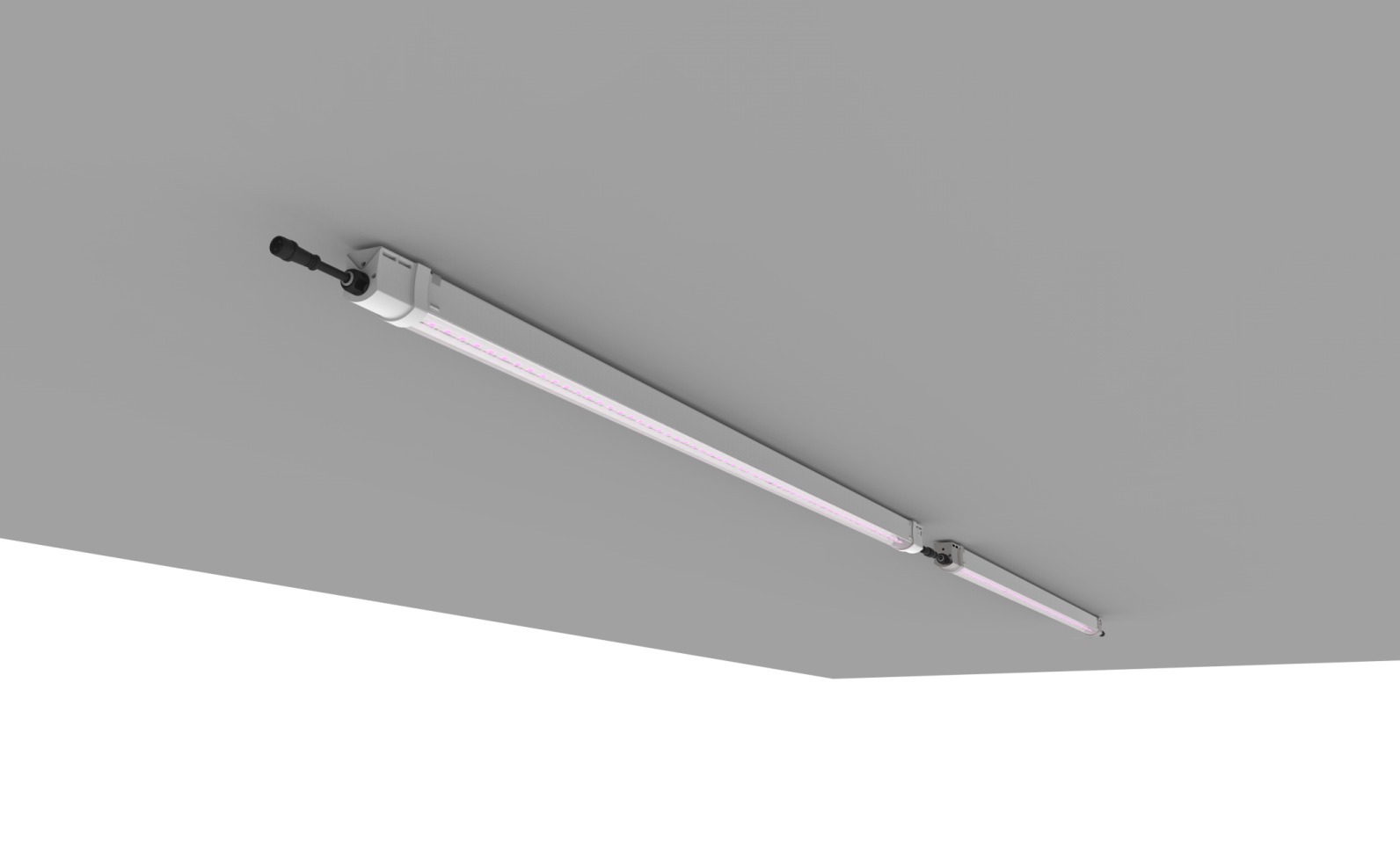 Option1: Ceiling Mounting
Option2: Hanging Mounting
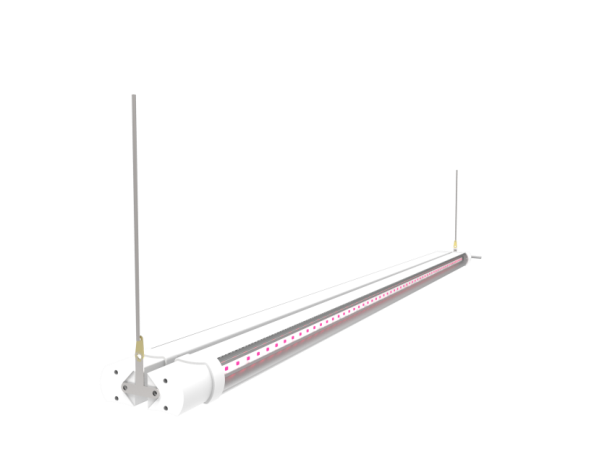 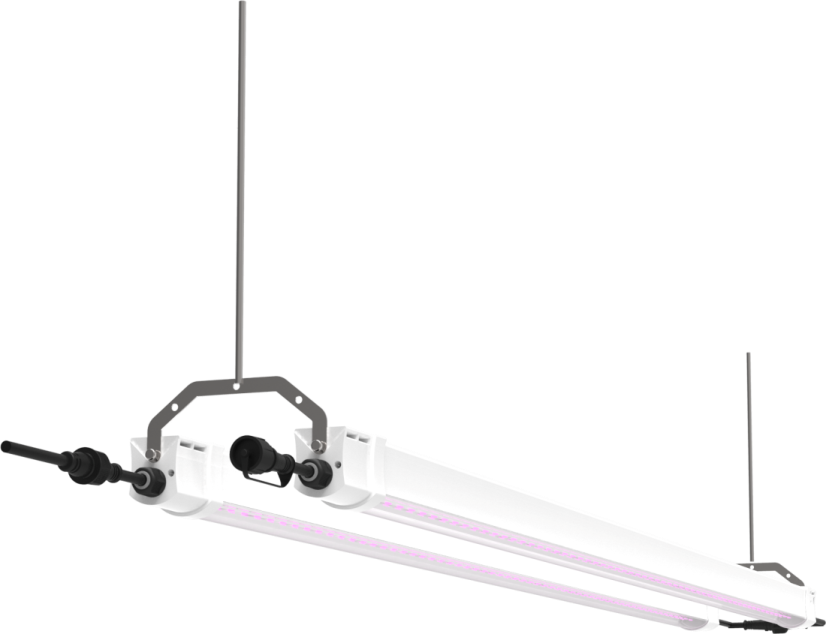 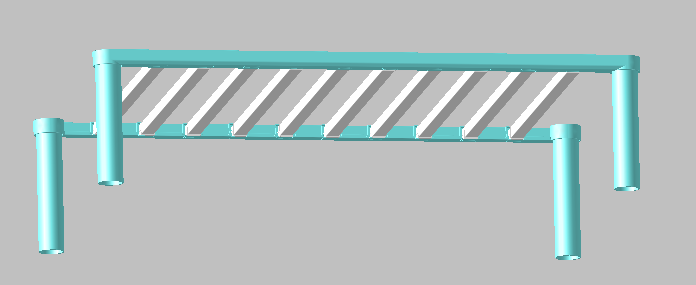 Option3: Bracket Mounting
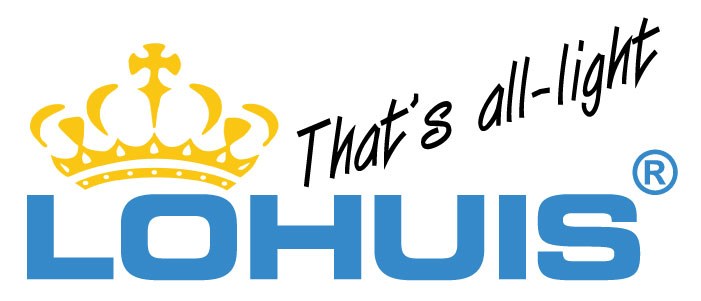 Inter light—40W
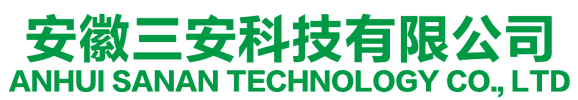 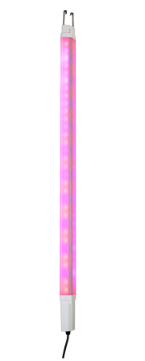 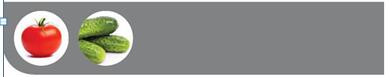 LED  Top light
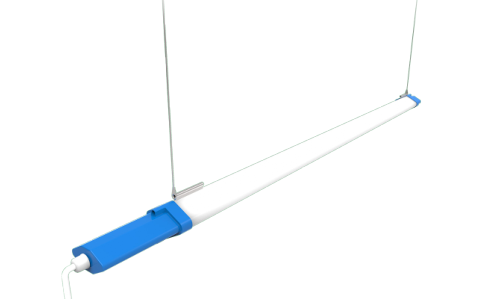 Lifetime: 25000H
IP65
Beam angle: 360
Customizable spectrum
Applications：
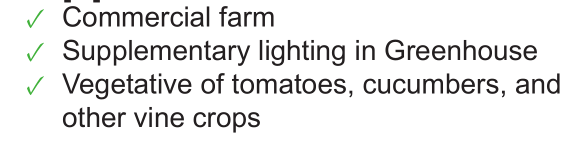 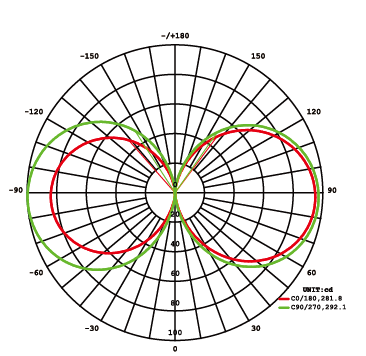 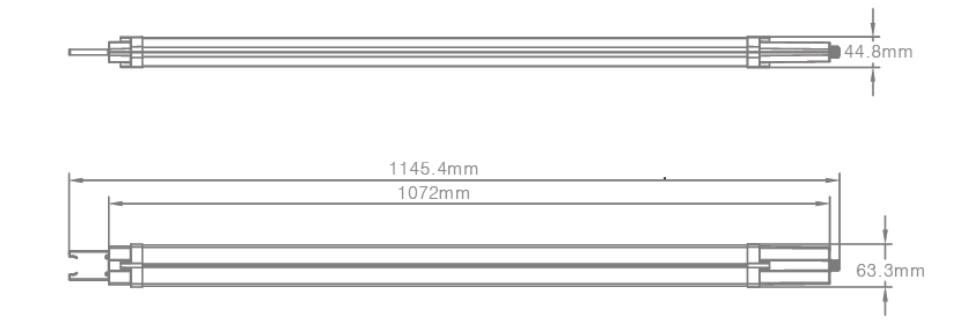 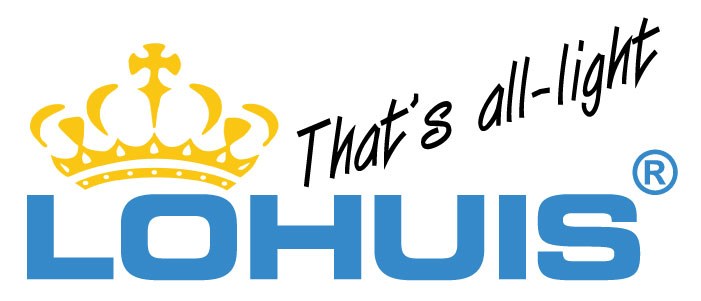 Multiple lighting system—Top light+ inter light
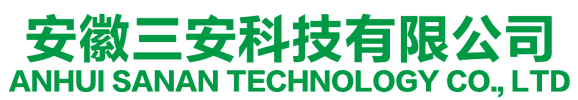 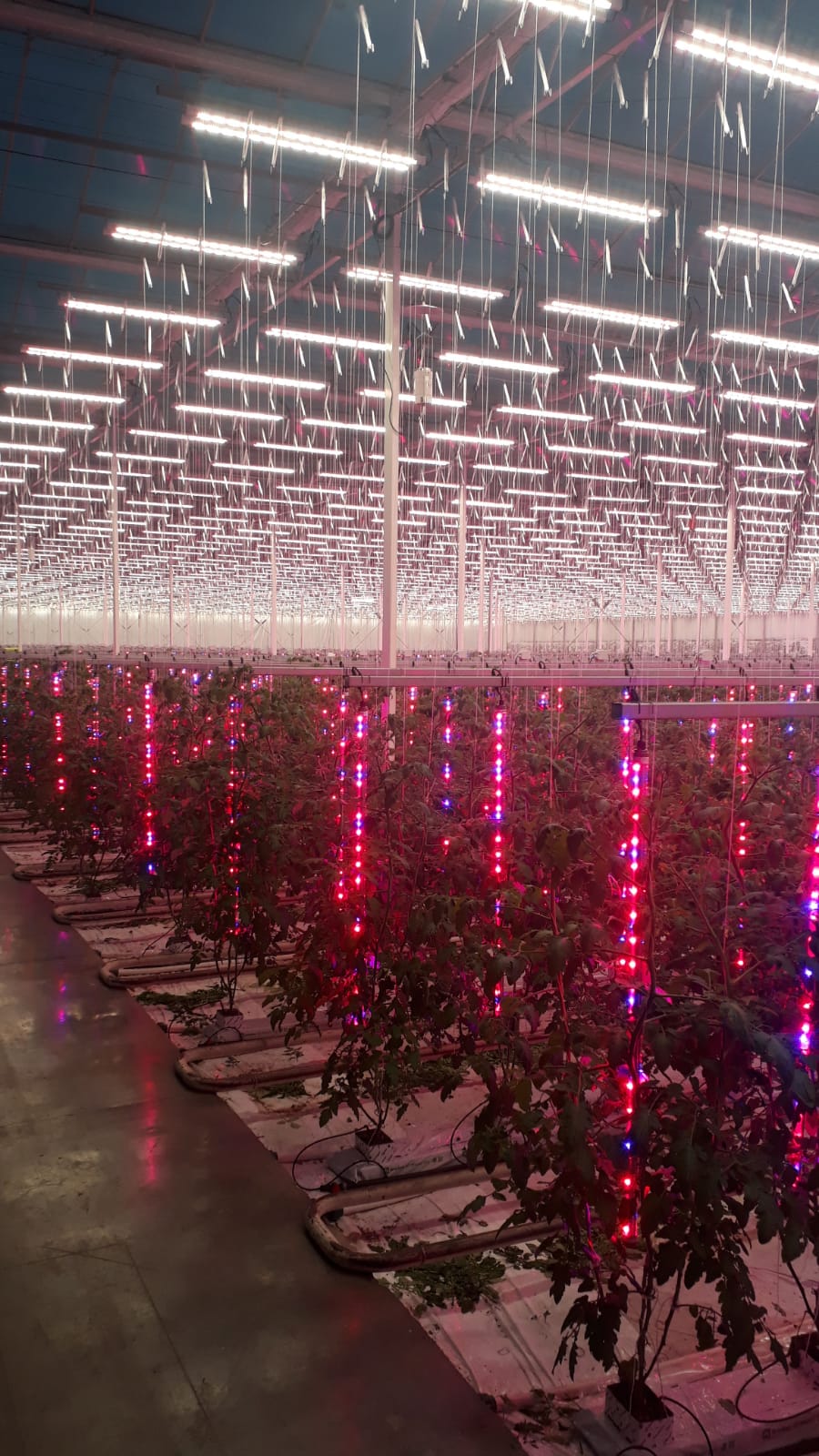 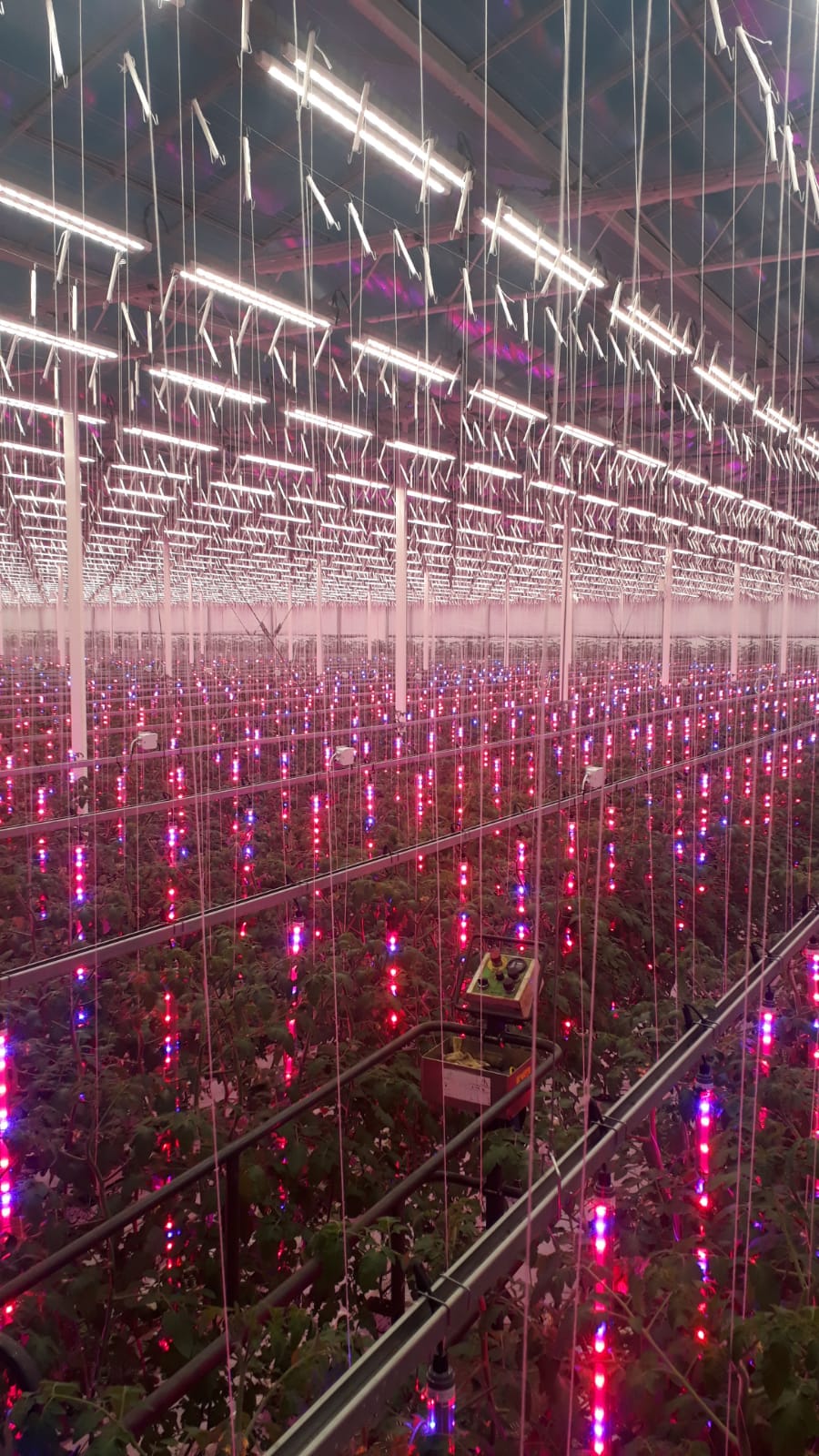 Top light: 2pcs/ set, 60W/set;
Inter light: 40W/ pcs;.
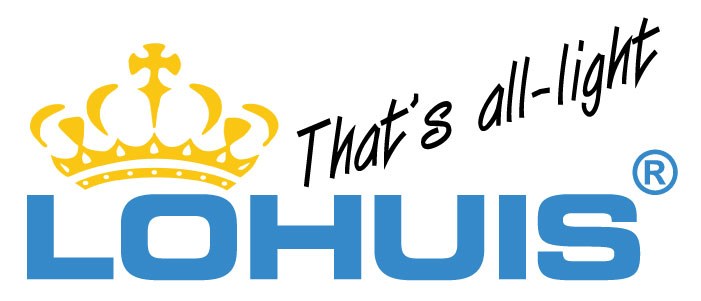 Simply lighting system—Inter light
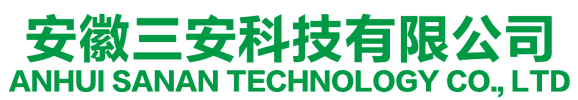 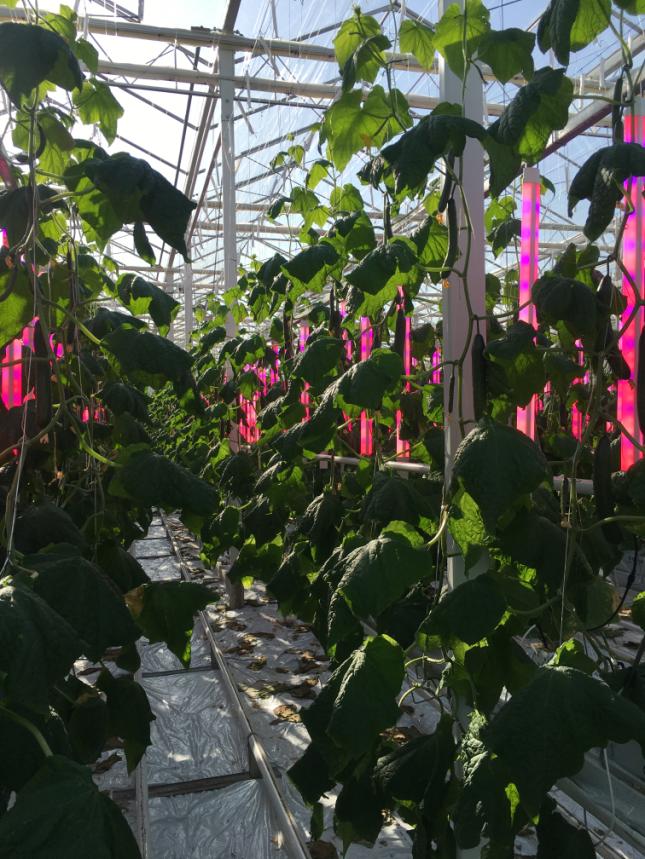 Inter light: 40W/ pcs, vertical installation
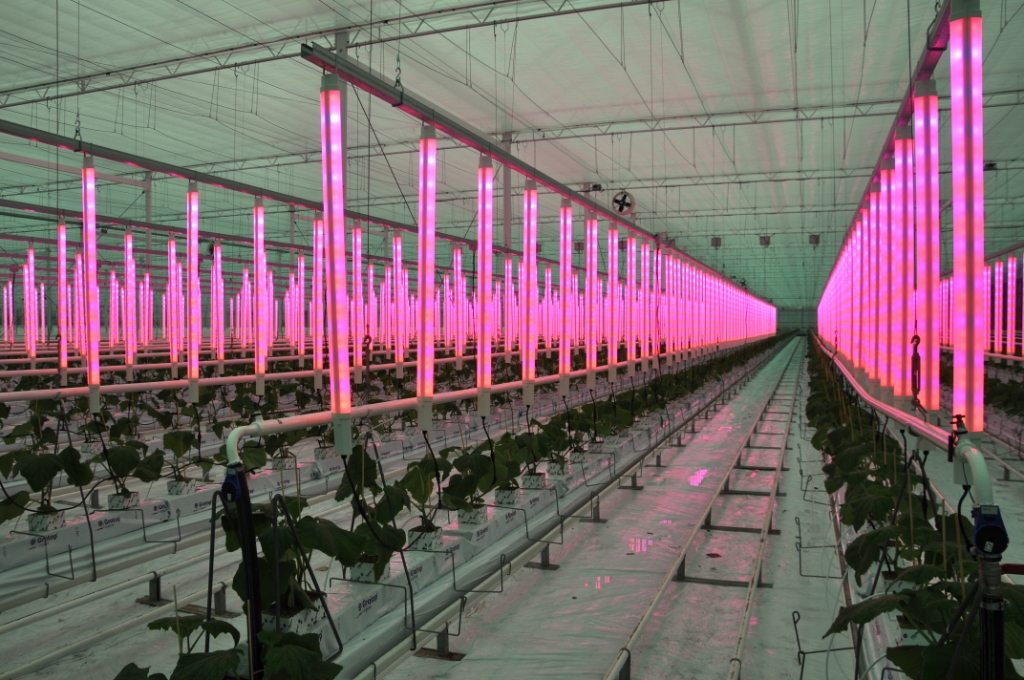 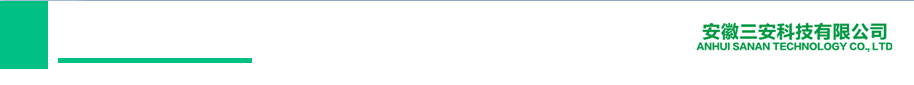 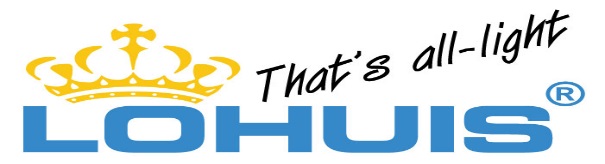 Cucumber growth compare
VS
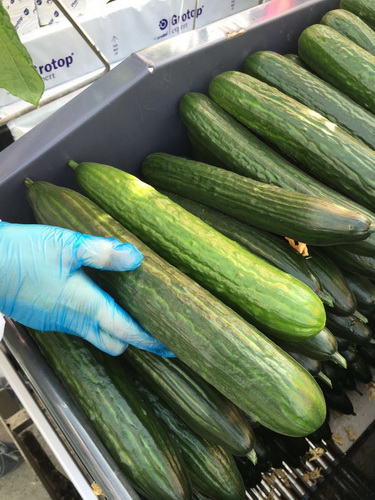 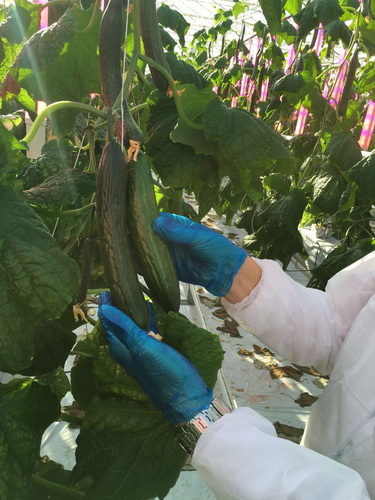 Without interlight
With interlight
Without interlight
With interlight
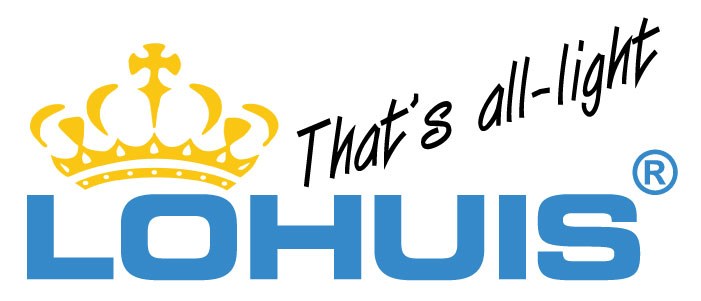 Hi-Power Top light—200W
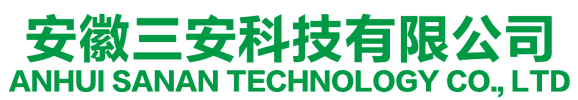 LED  Top light
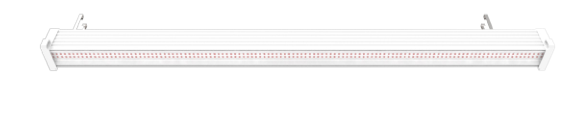 Lifetime: 25000H
IP65
Beam angle: 120
Customizable spectrum
Head to end connection
Applications：
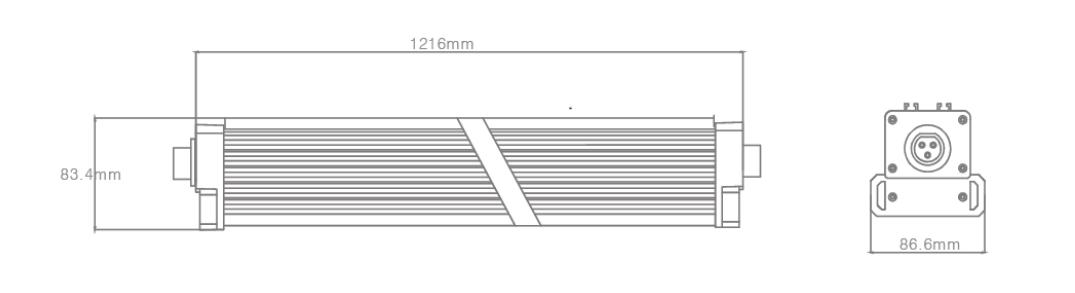 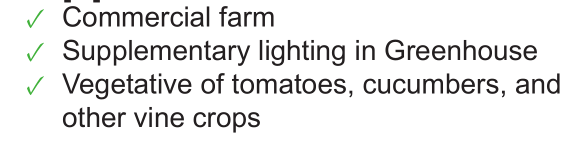 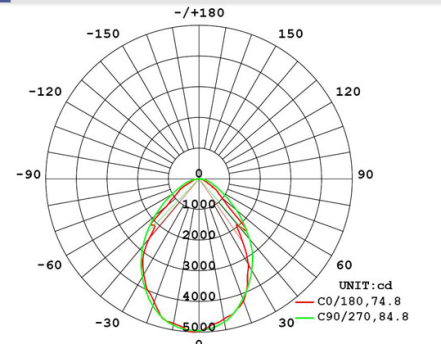 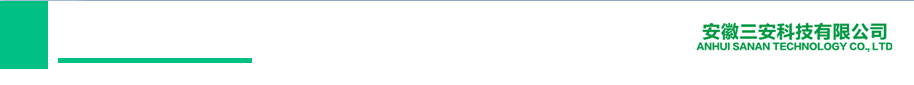 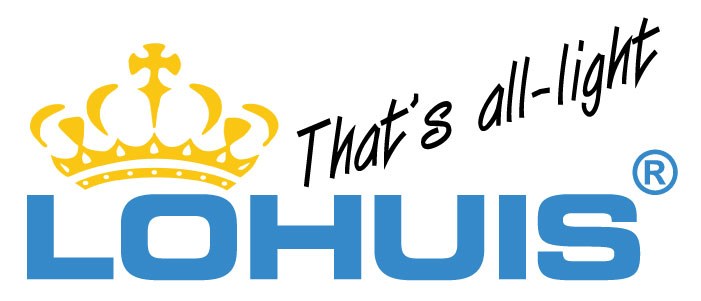 Installation
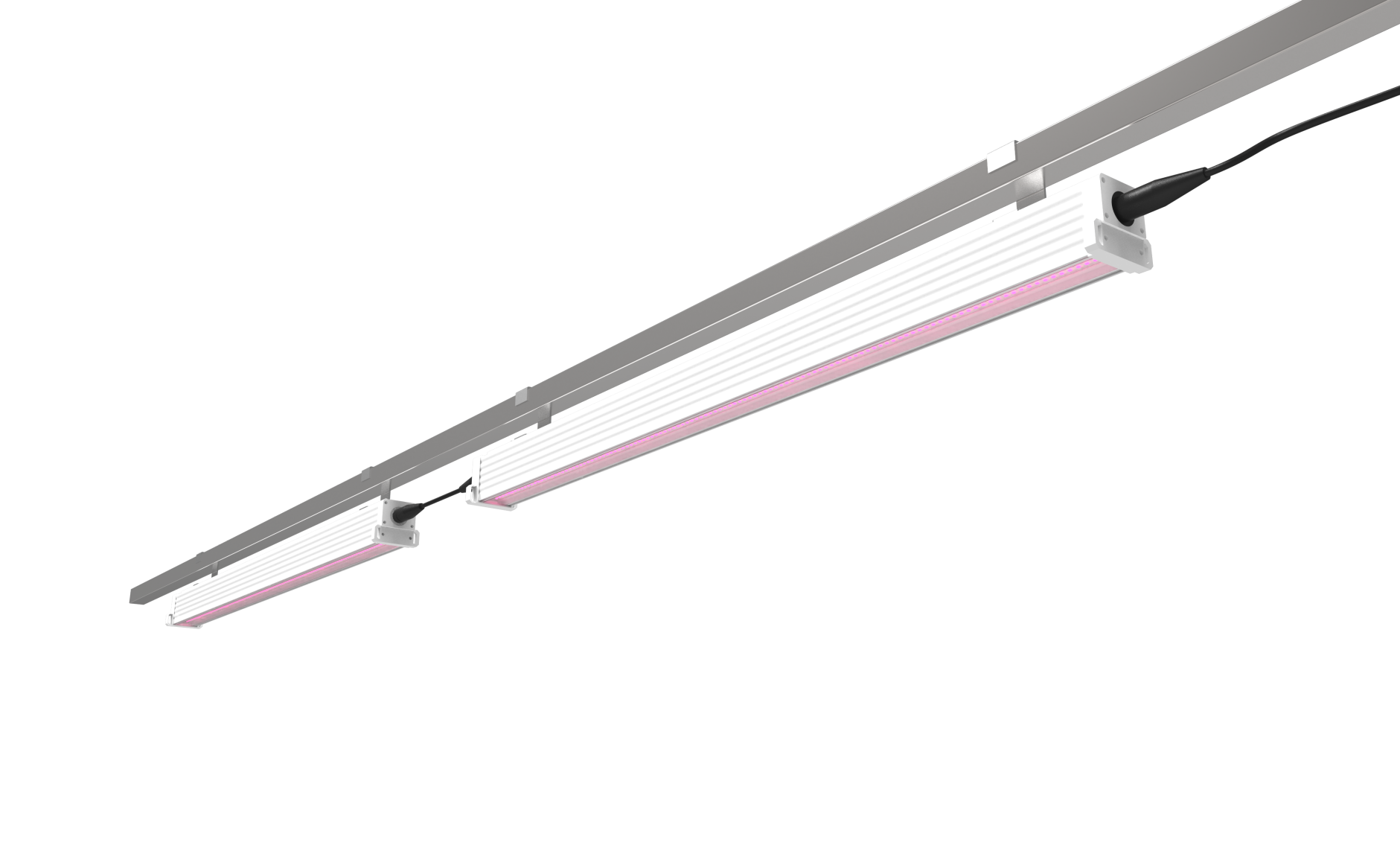 Option1: Hang by pole
Head to end connection
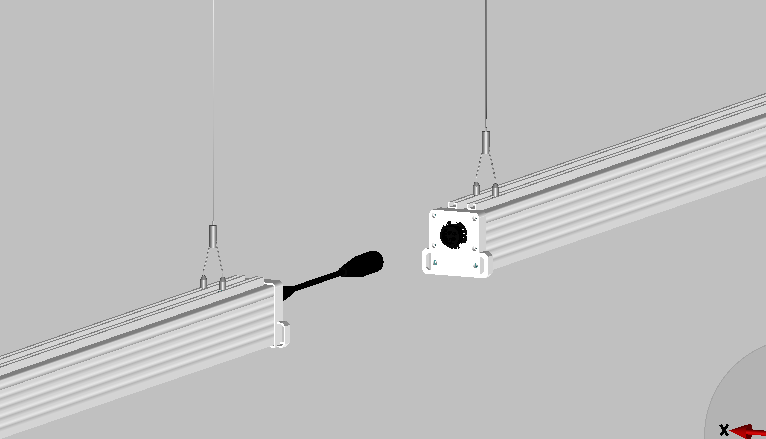 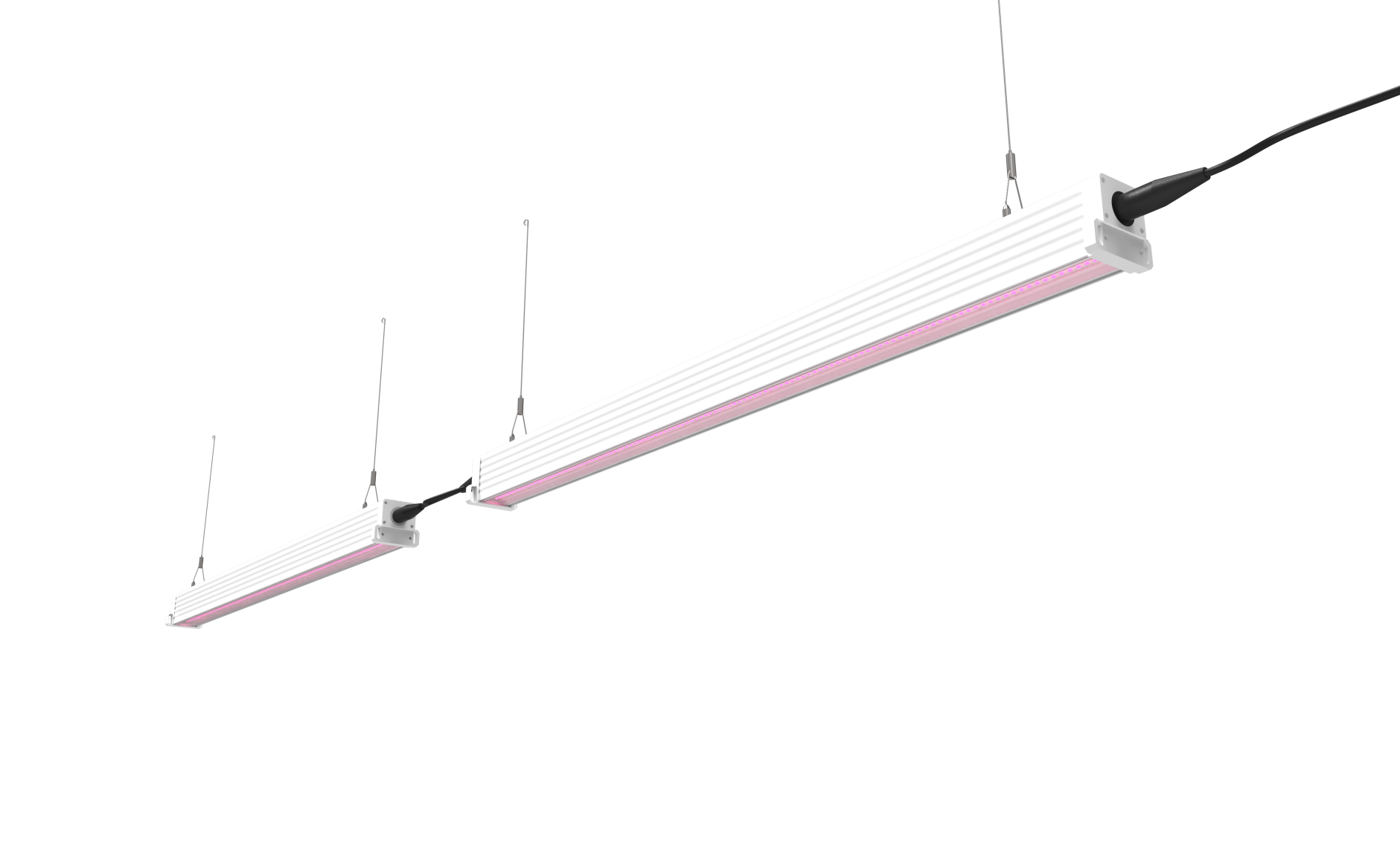 Option2: Hang by rope
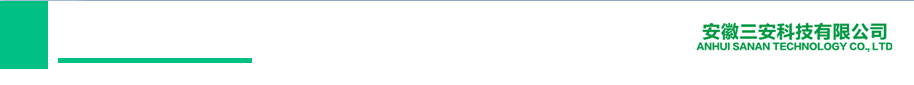 Hi-Power Top light--600W
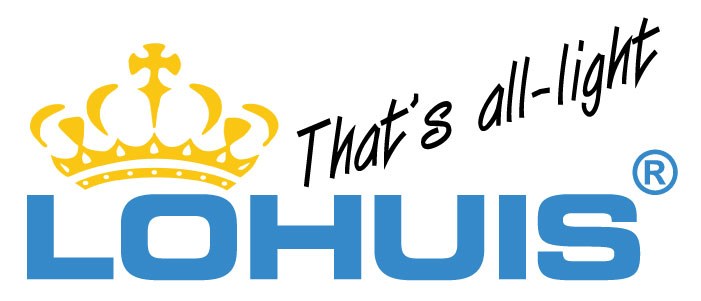 LED  Top light
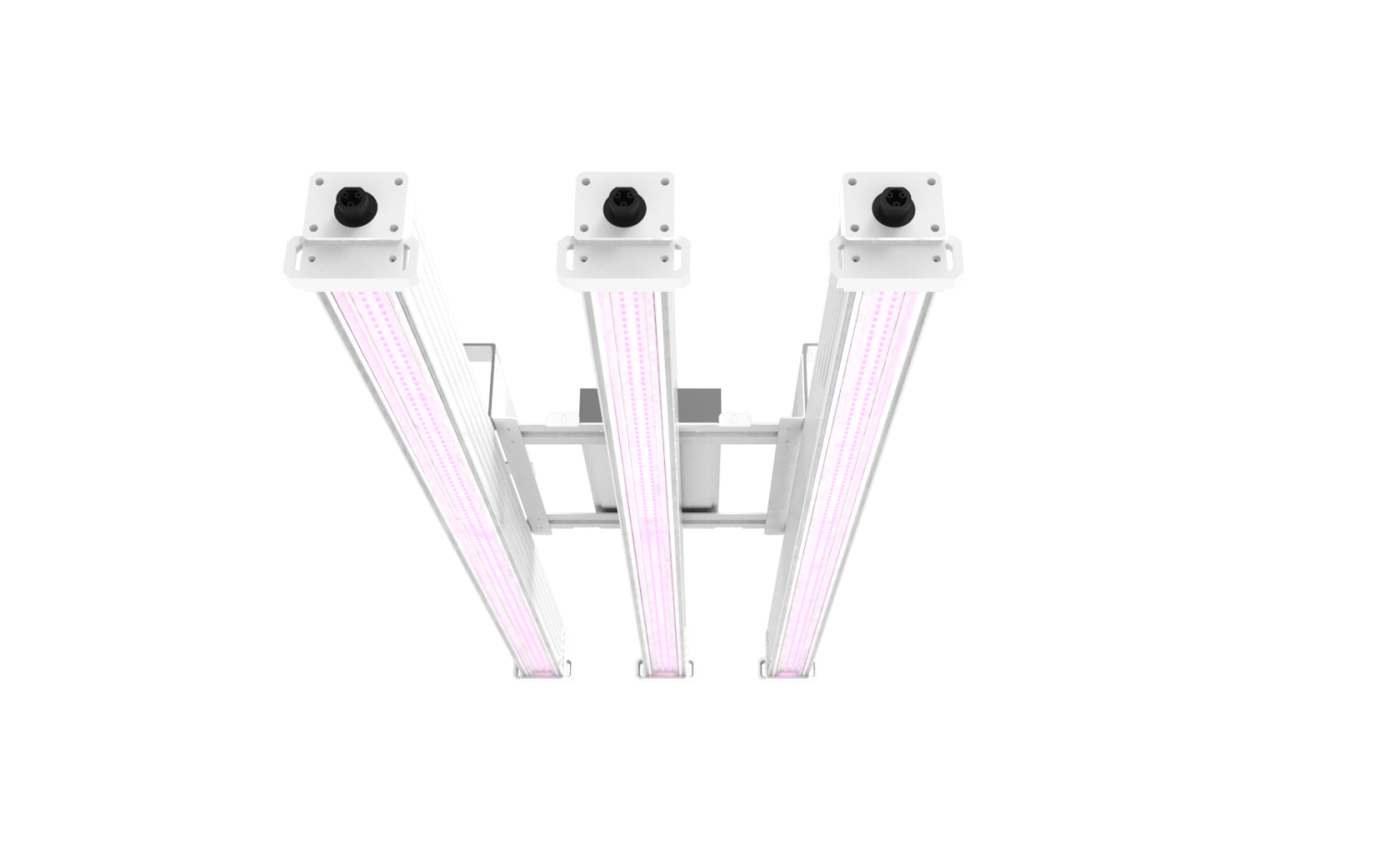 Lifetime: 25000H
IP65
Beam angle: 360
Customizable spectrum
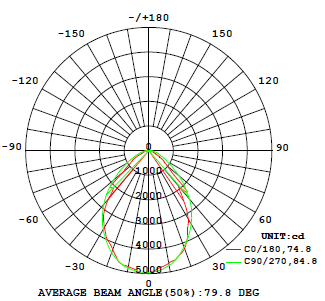 Applications：
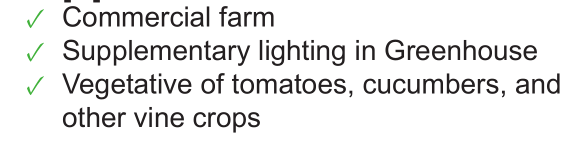 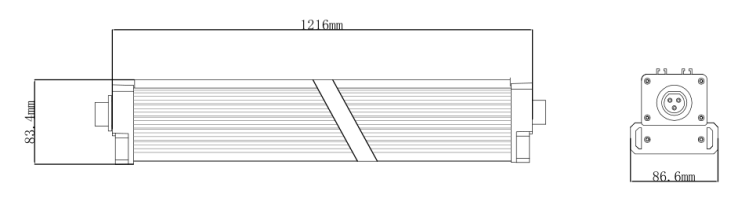 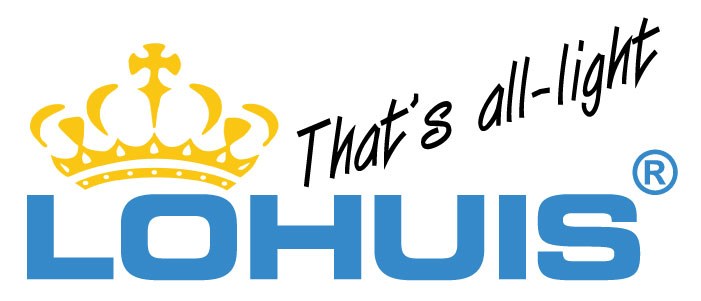 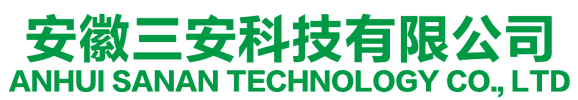 Application
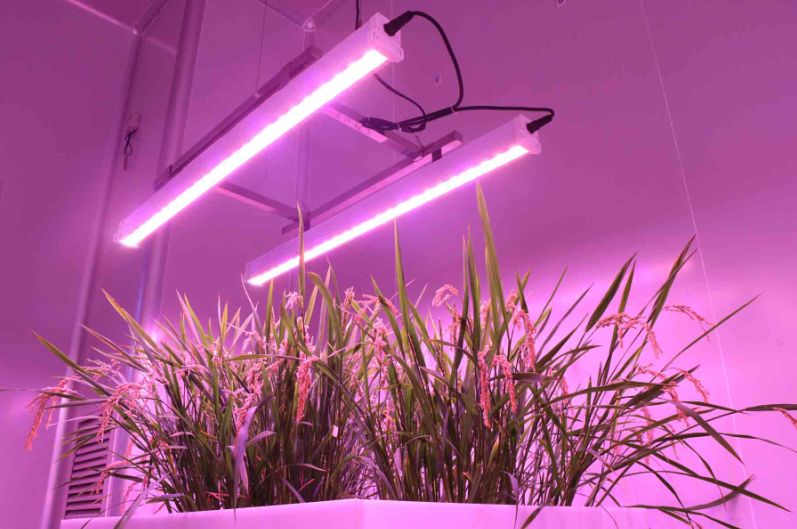 Top light: 200W/900W per pcs, hang on the top of greenhouse.
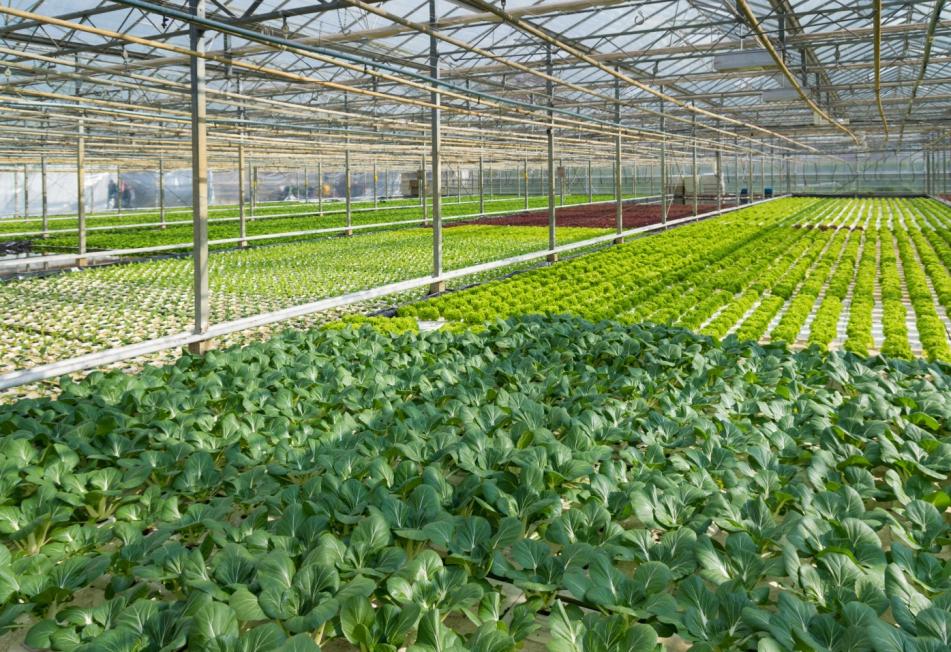 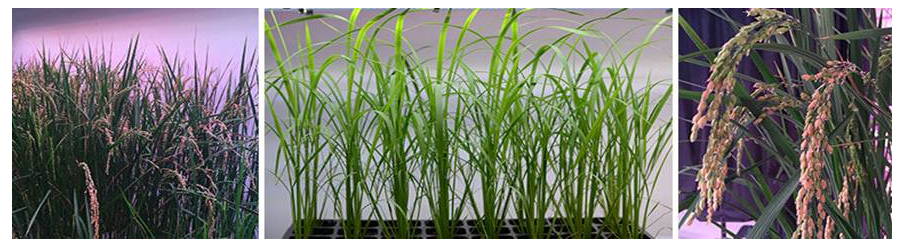 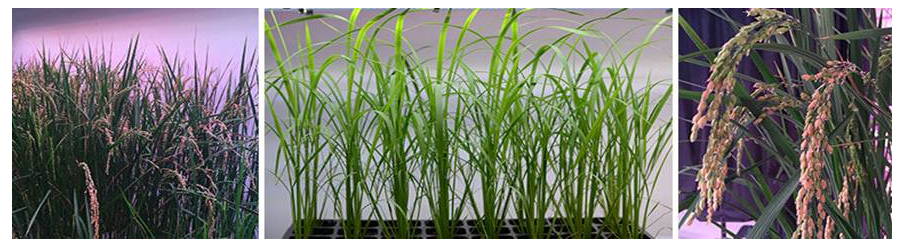 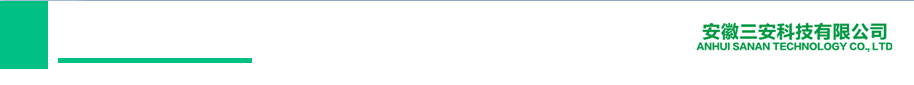 Contents
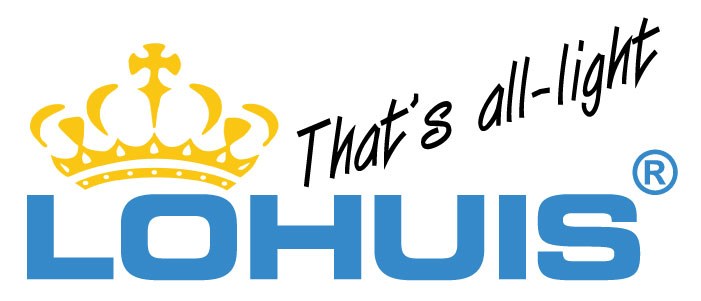 Vertical Farm System

   Greenhouse Light

   Cannabis Light

   Seaweeds Growth Light

   Grape Growth Light

   Full Spectrum Light/ Residential Growth Light
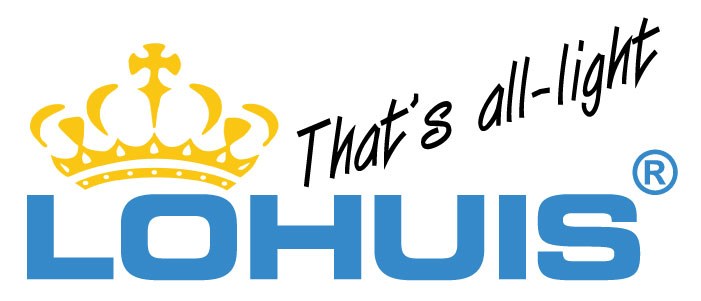 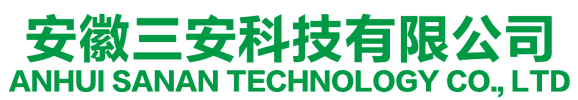 Hi-Power Growth Light （Smart Growth Light）
Water cooling
Wind cooling
LED  Top light
Lifetime: 25000H
IP65
Beam angle: 60
Adjustable spectrum
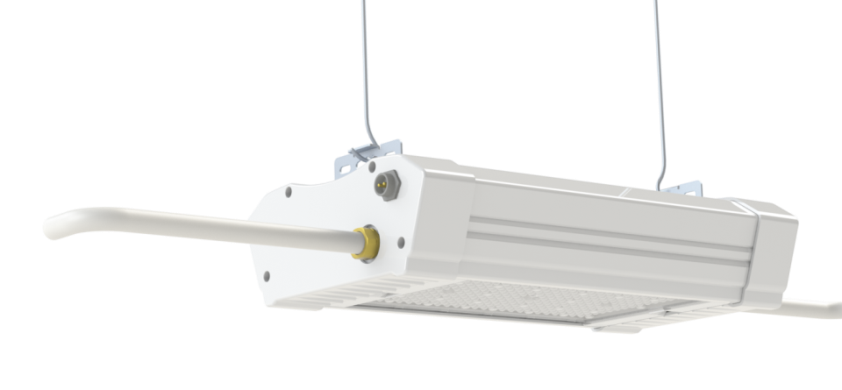 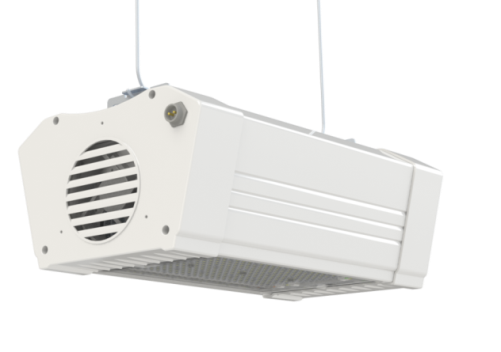 Applications：
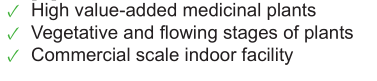 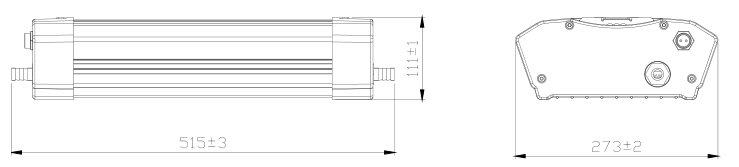 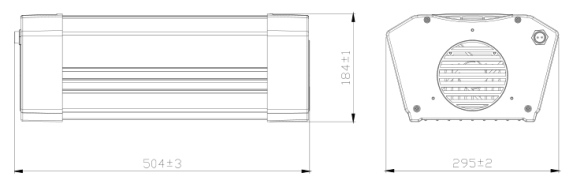 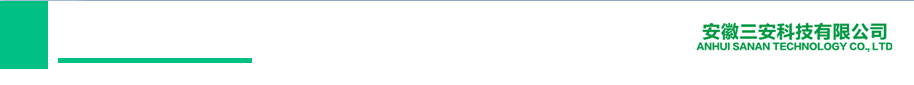 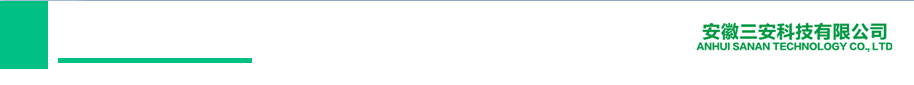 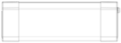 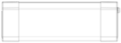 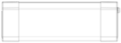 Flexible Spectrum
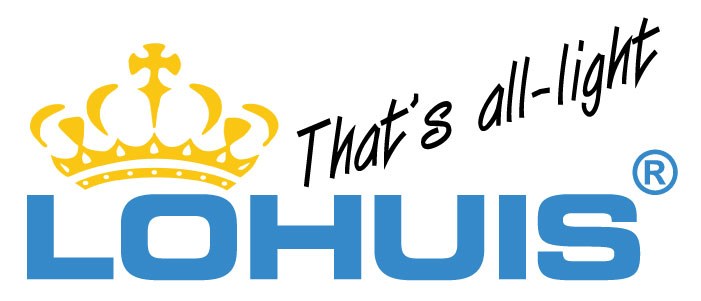 N600H1
N600H1
N600H1
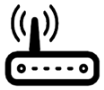 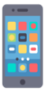 APP
Gateway
APP Wireless control
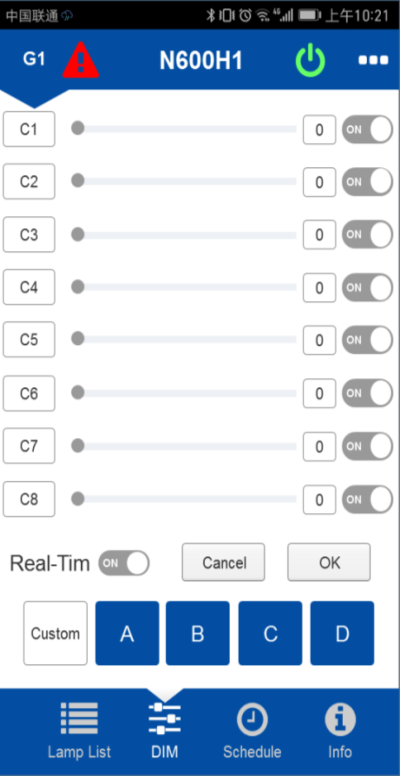 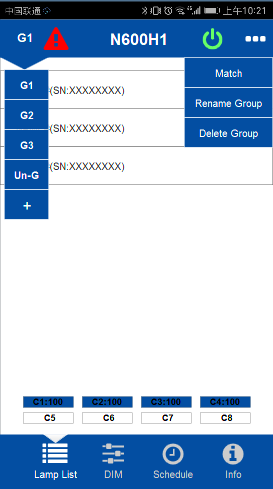 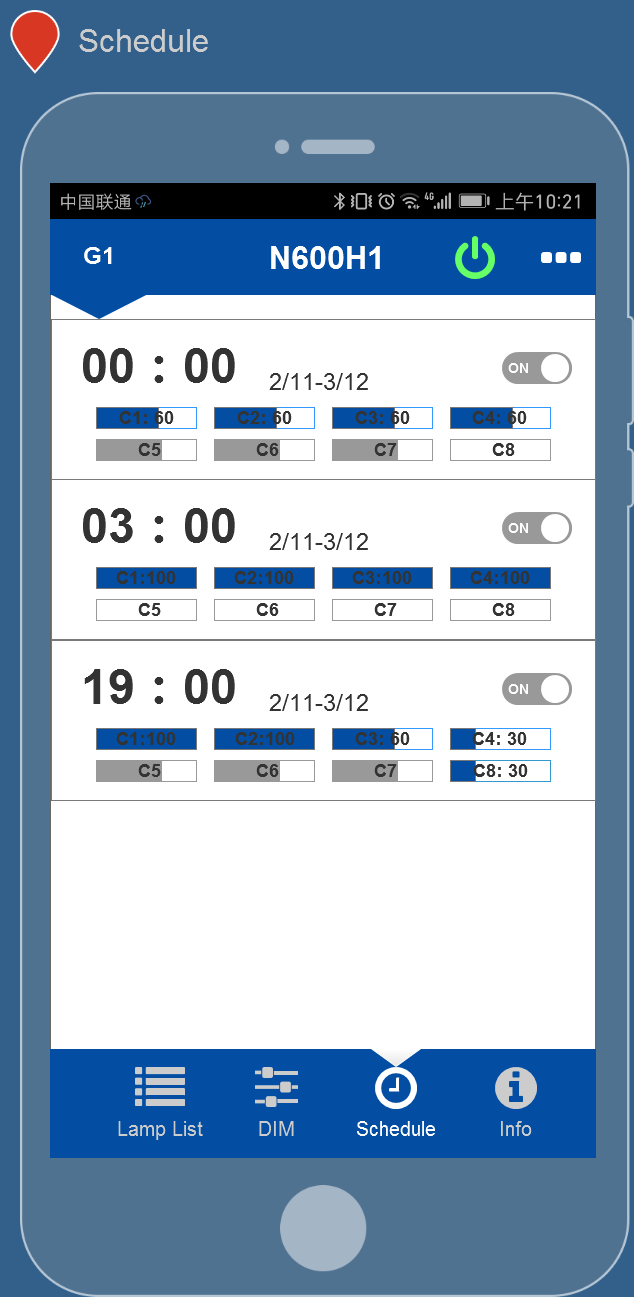 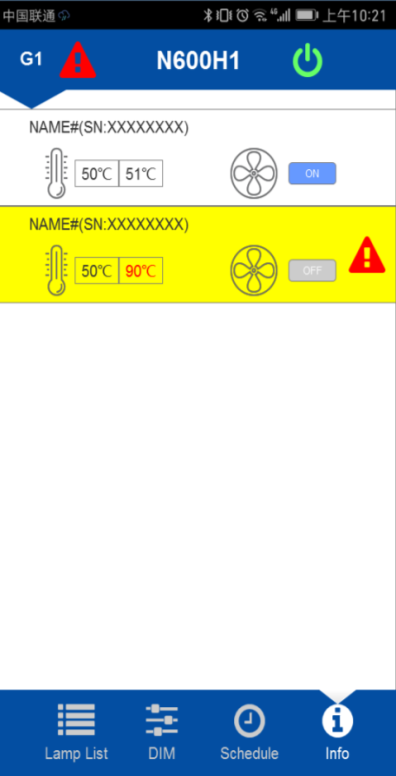 Group Control
15pcs max in one group
50pcs max in one geteway
Spectrum dimmable 8Channels max
Schedule
Lamp Info
Warning
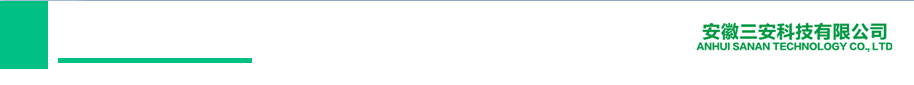 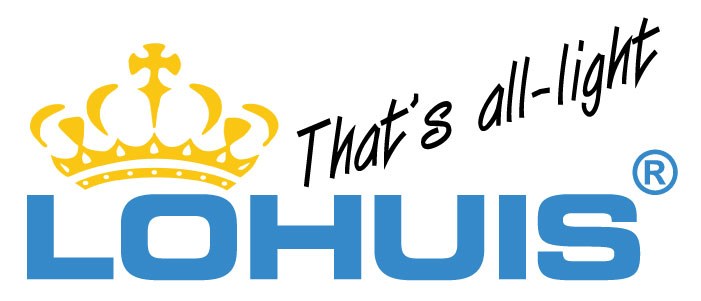 Cannabis
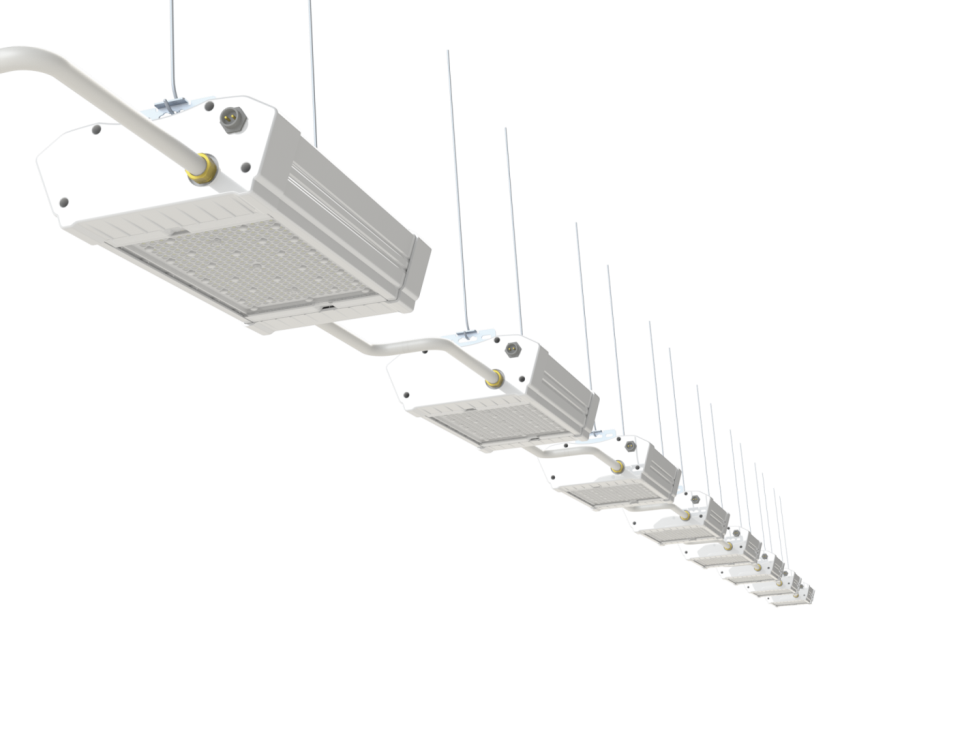 High profit industry;

Legal in more and more countries;

Medical value
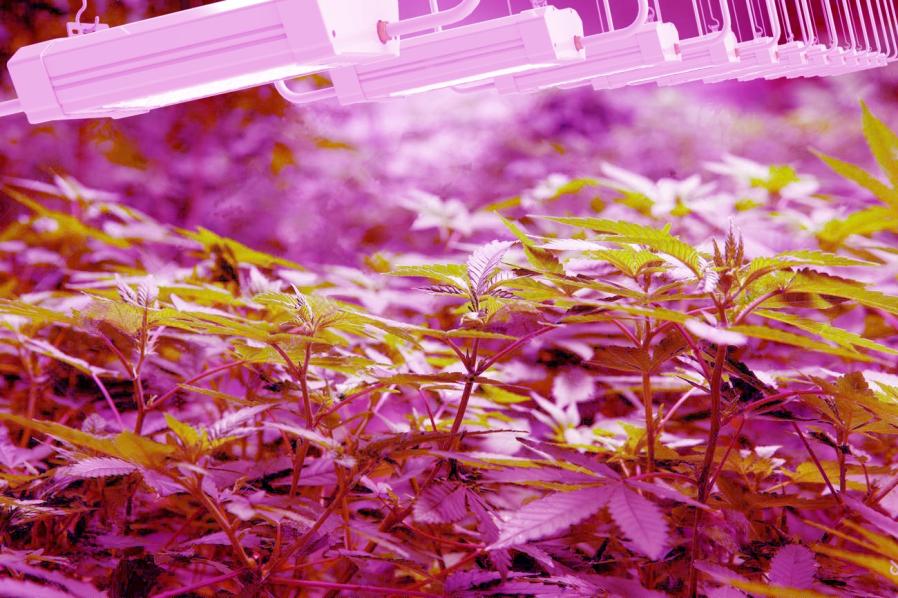 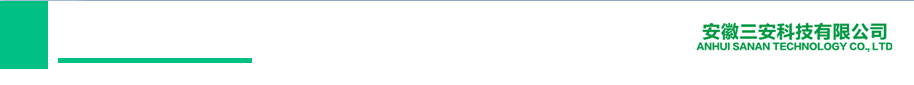 Contents
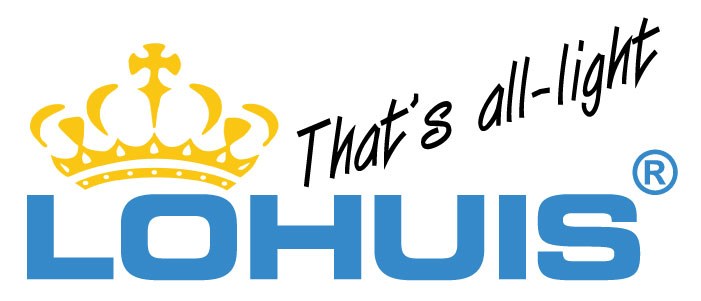 Vertical Farm System

   Greenhouse Light

   Cannabis Light

   Seaweeds Growth Light

   Grape Growth Light

   Full Spectrum Light/ Residential Growth Light
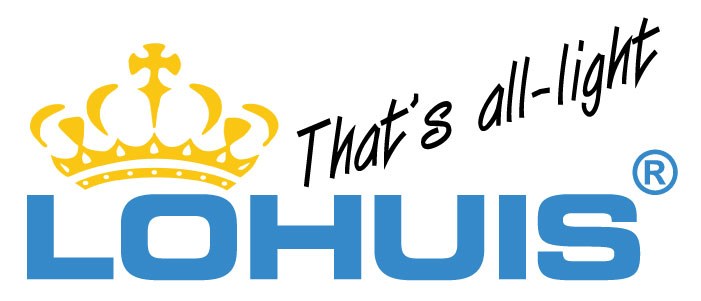 High Bay—seaweeds growth
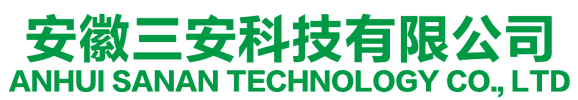 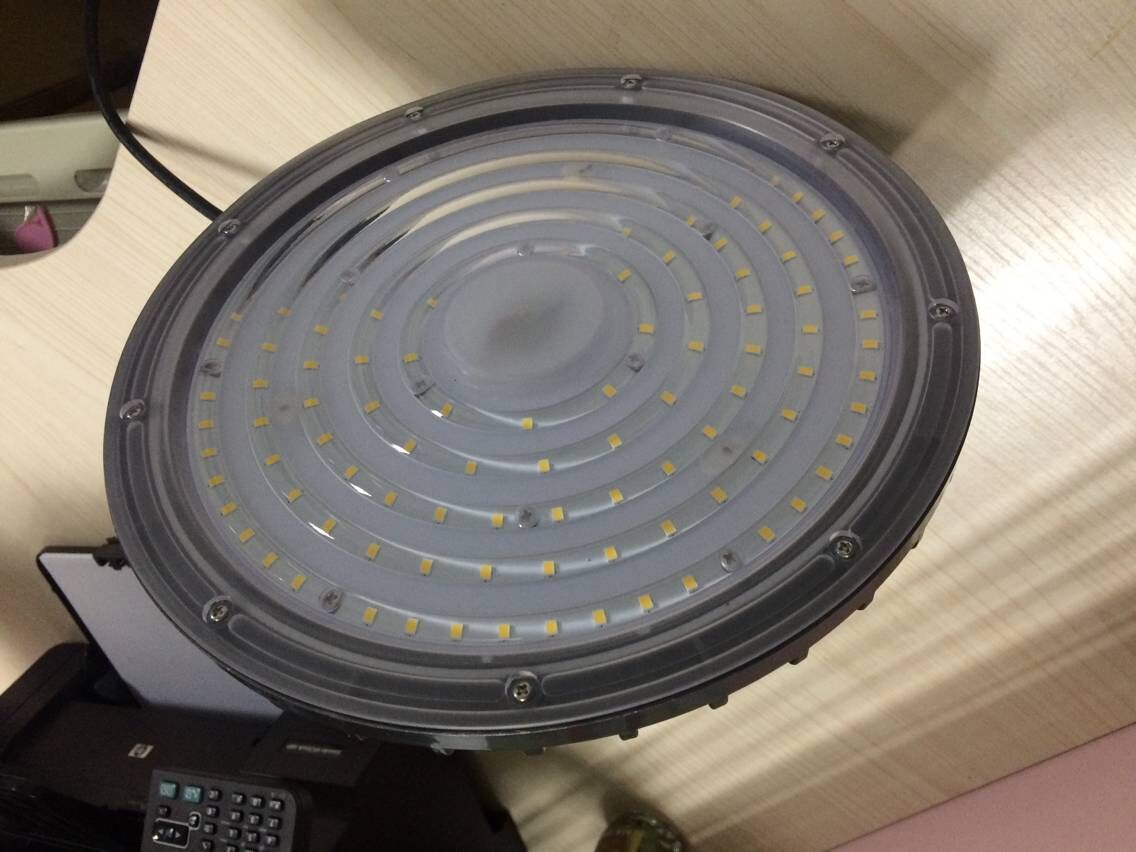 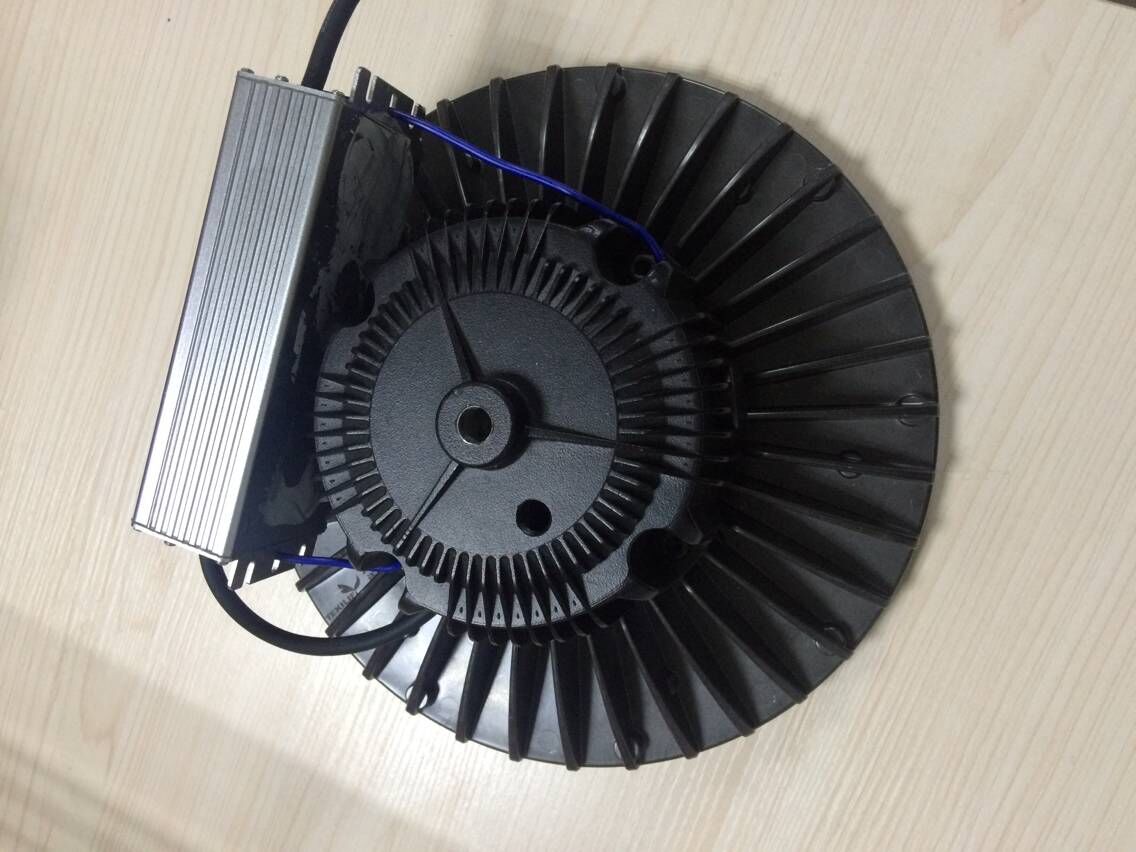 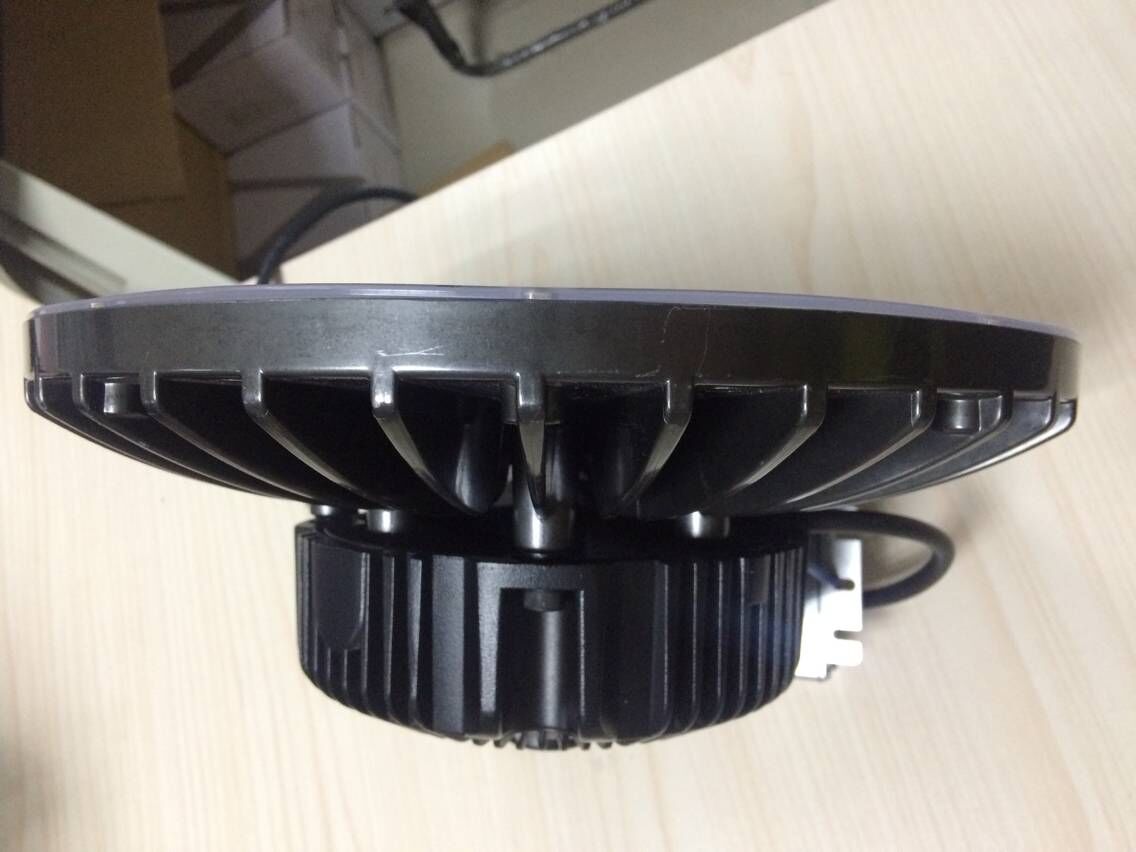 Growth Period
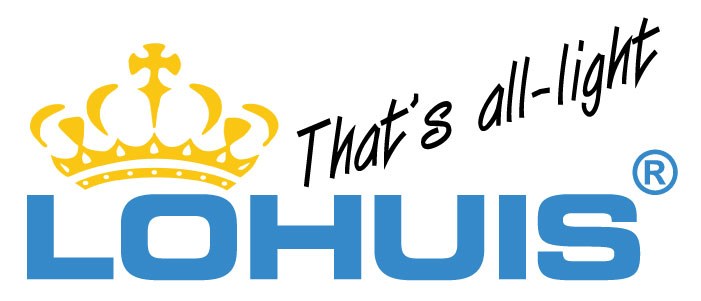 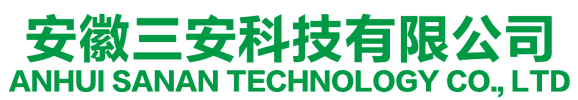 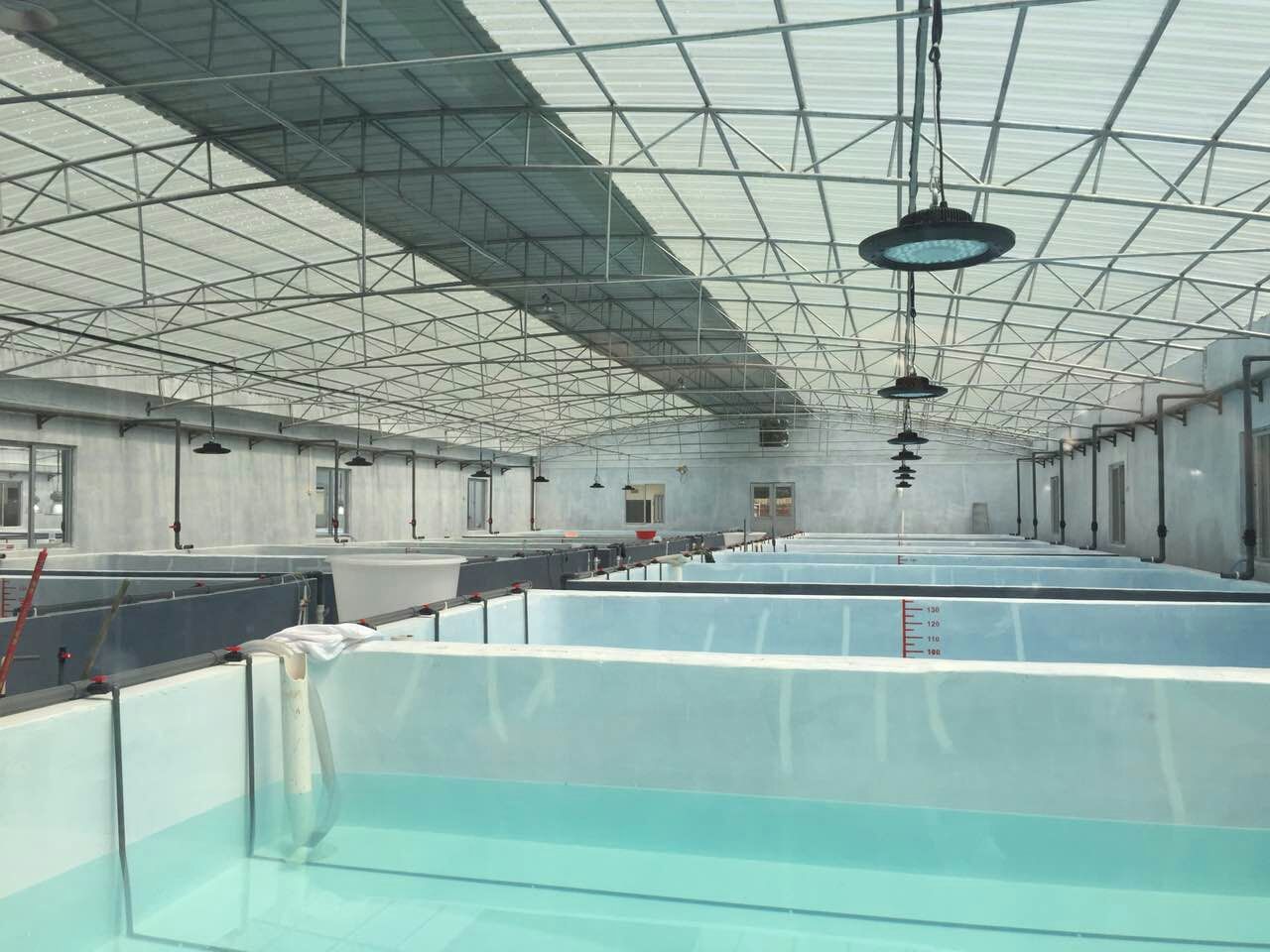 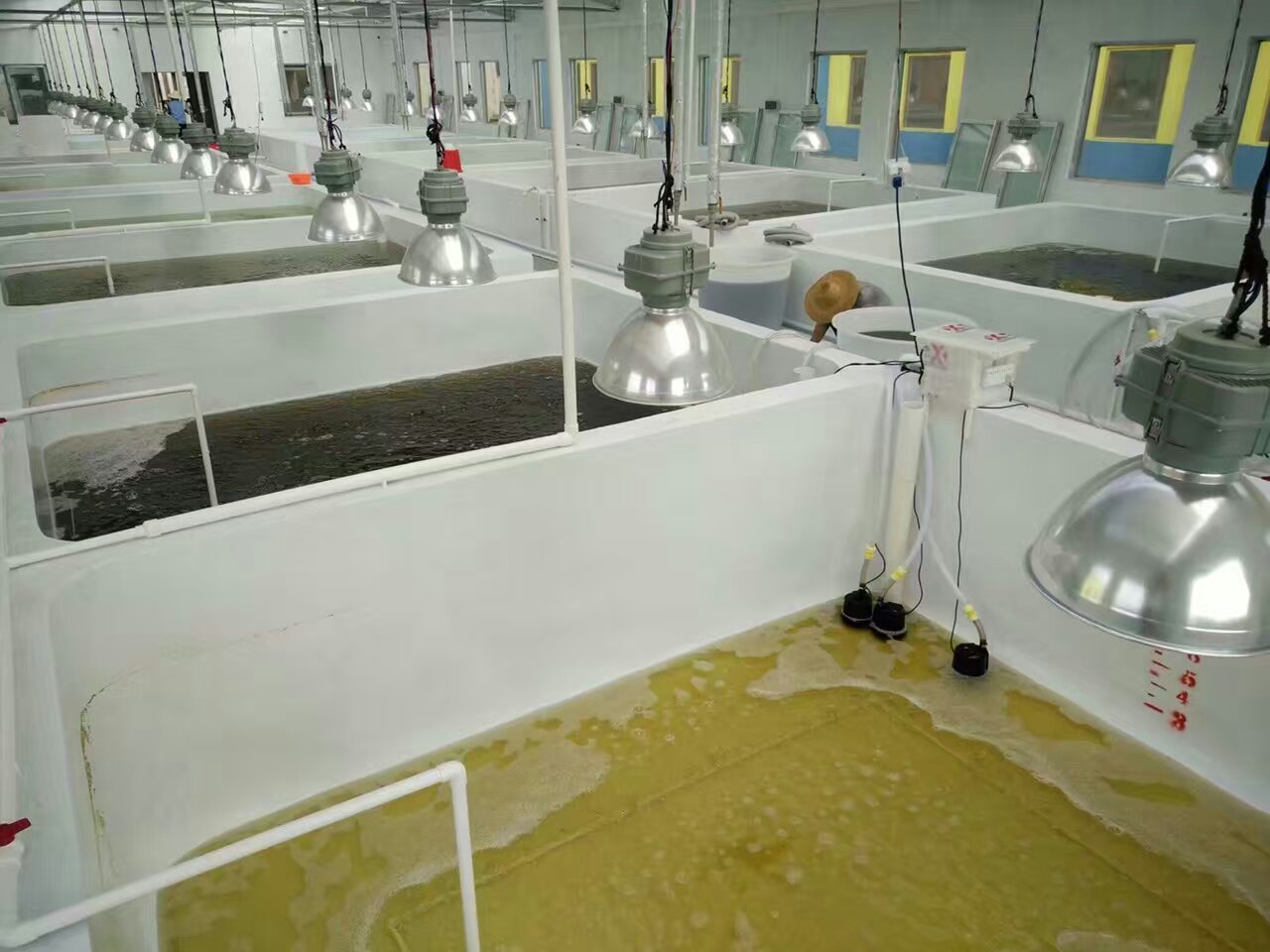 Container: Grow seaweeds.
Container: Grow seaweeds.
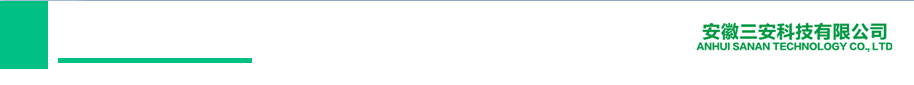 Contents
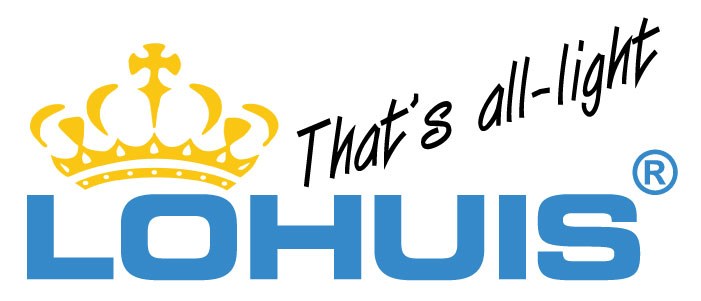 Vertical Farm System

   Greenhouse Light

   Cannabis Light

   Seaweeds Growth Light

   Grape Growth Light

   Full Spectrum Light/ Residential Growth Light
Top light—Grape growth
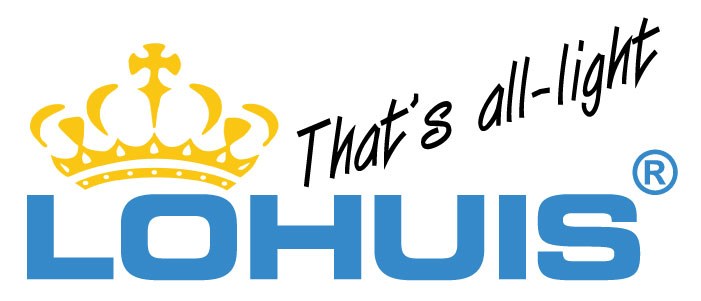 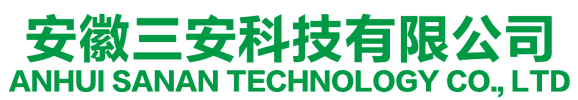 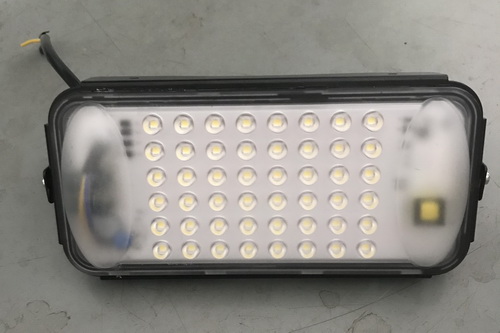 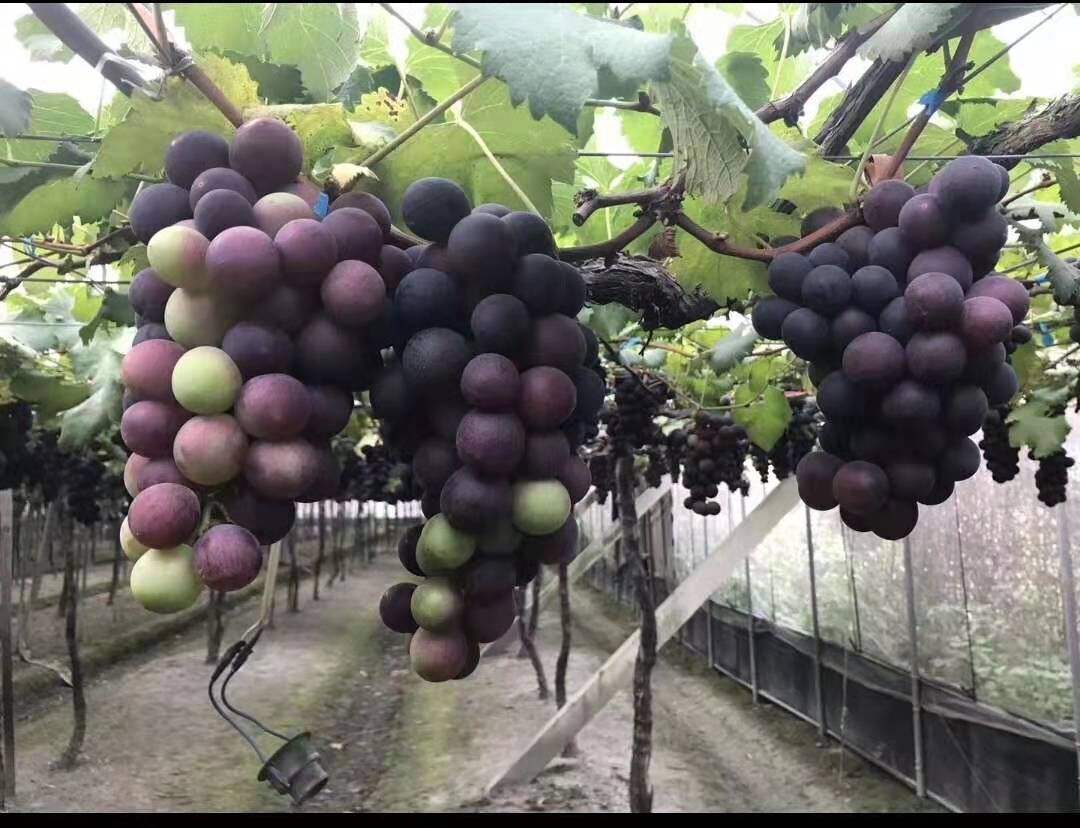 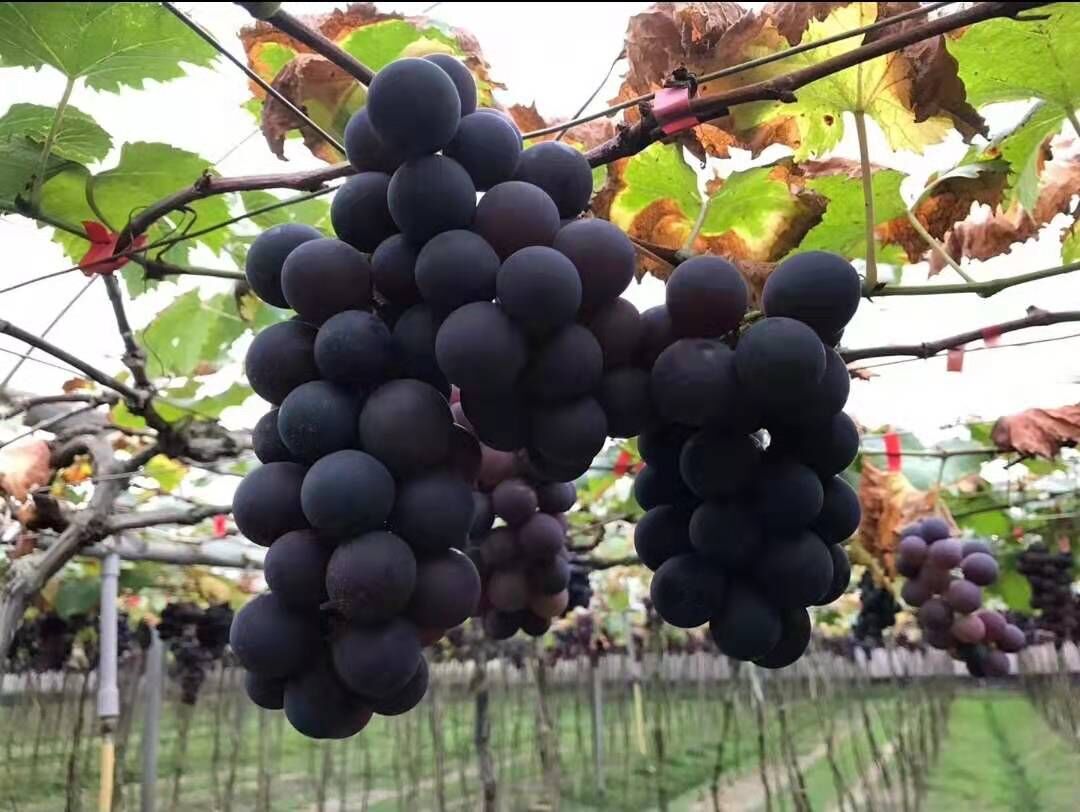 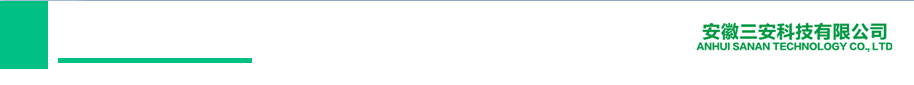 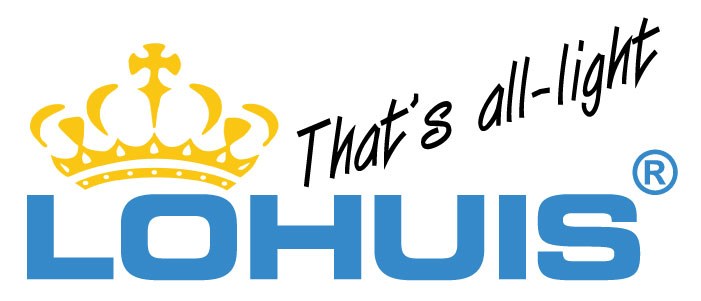 Contents
Vertical Farm System

   Greenhouse Light

   Cannabis Light

   Seaweeds Growth Light

   Grape Growth Light

   Full Spectrum Light/ Residential Growth Light
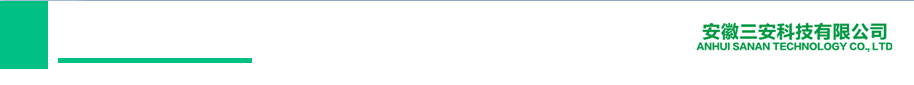 Residential growth light
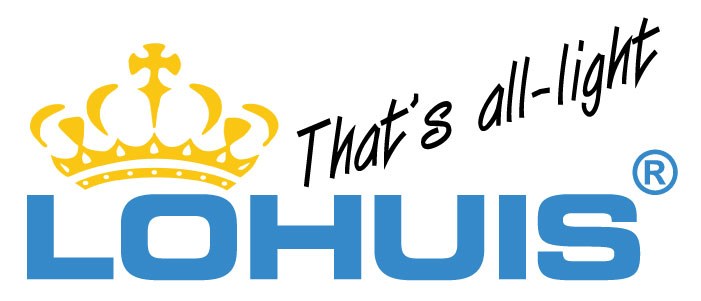 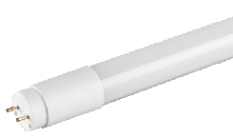 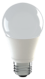 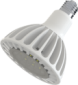 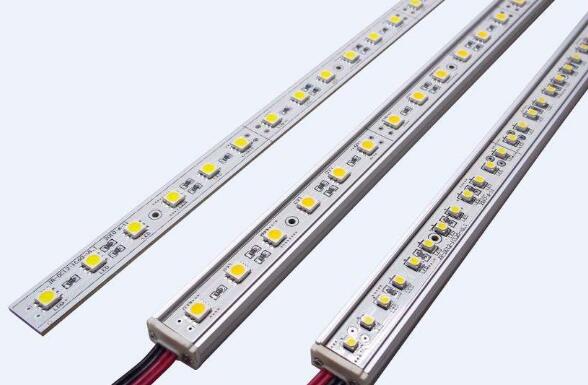 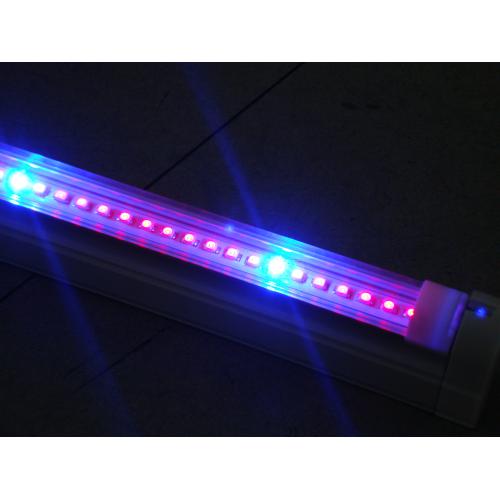 Tube—T8
PAR
A60
Strip
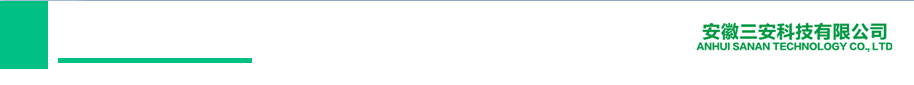 LED Tube for meat
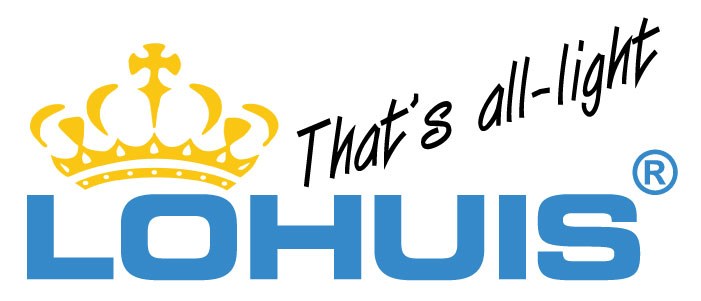 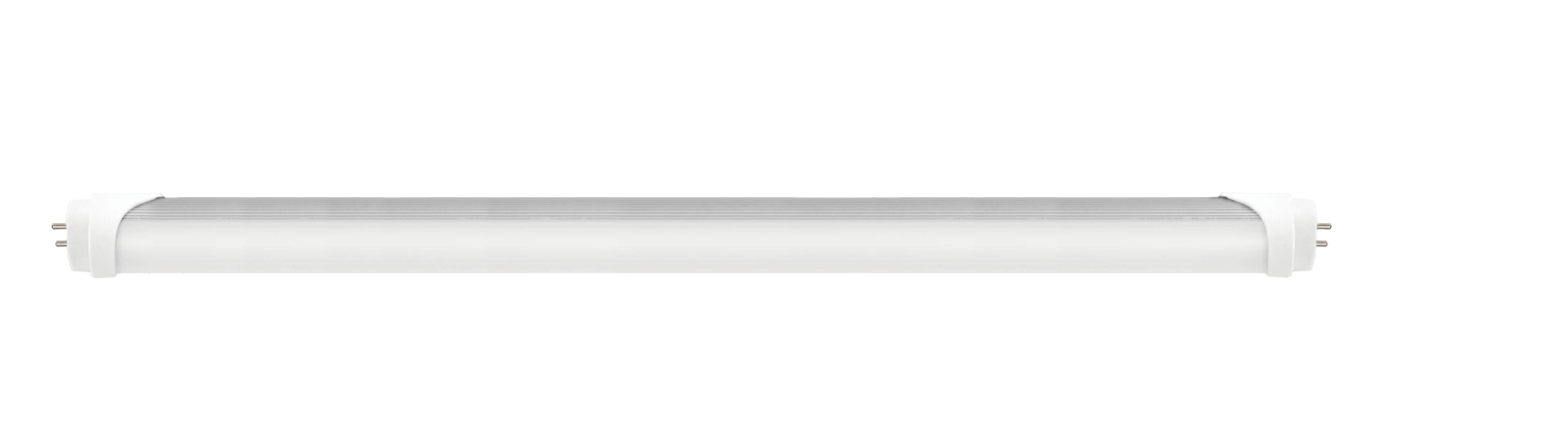 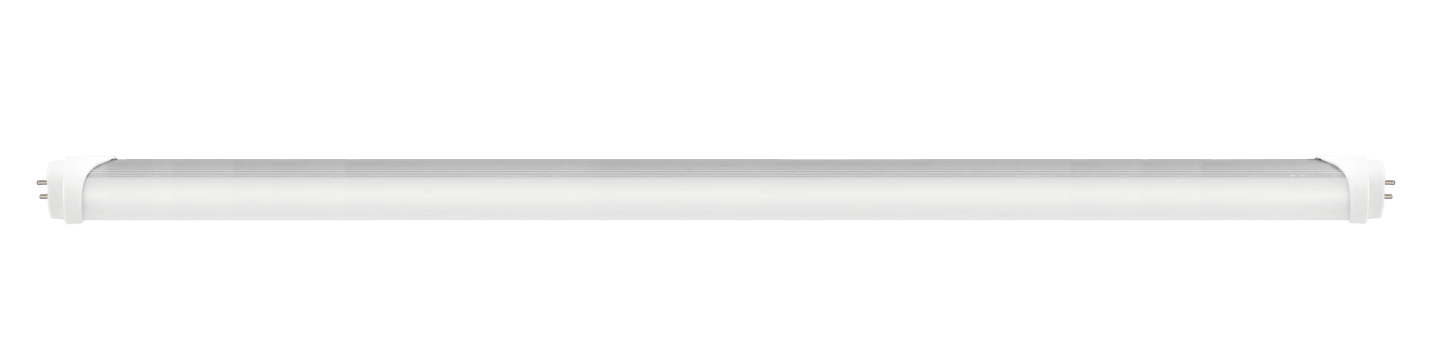 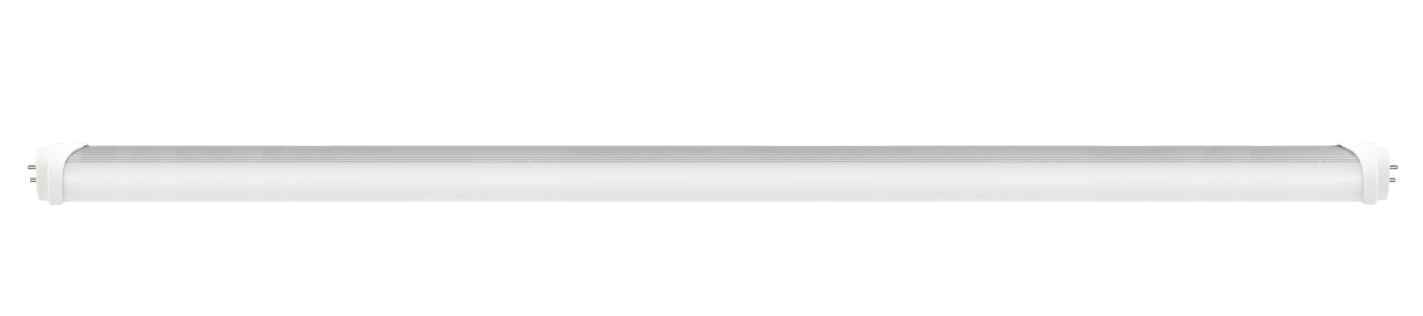 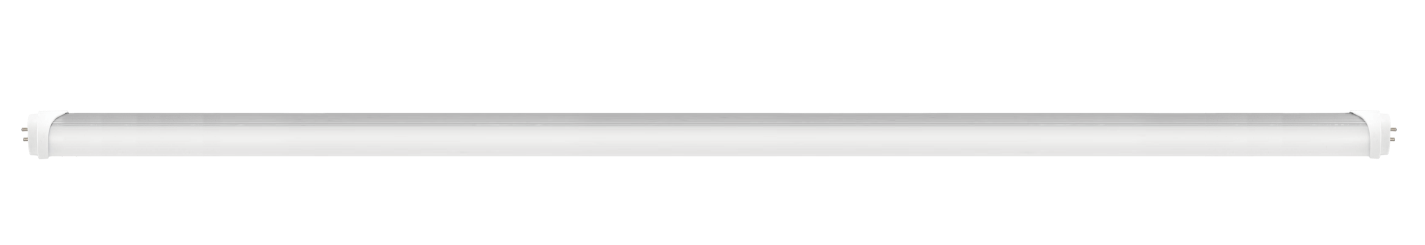 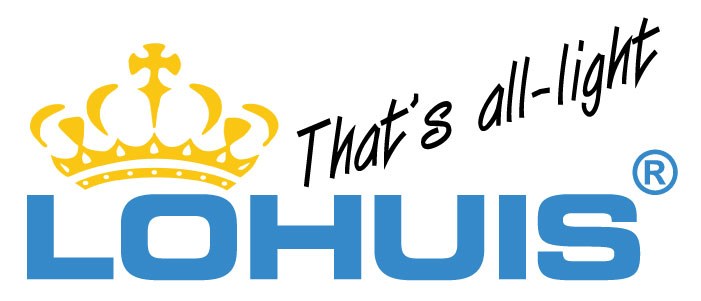 Kantoor:
Grote Woerdlaan 36B
2671 CL Naaldwijk
mail@lohuislighting.nl
+31 (0)10 76 00 377